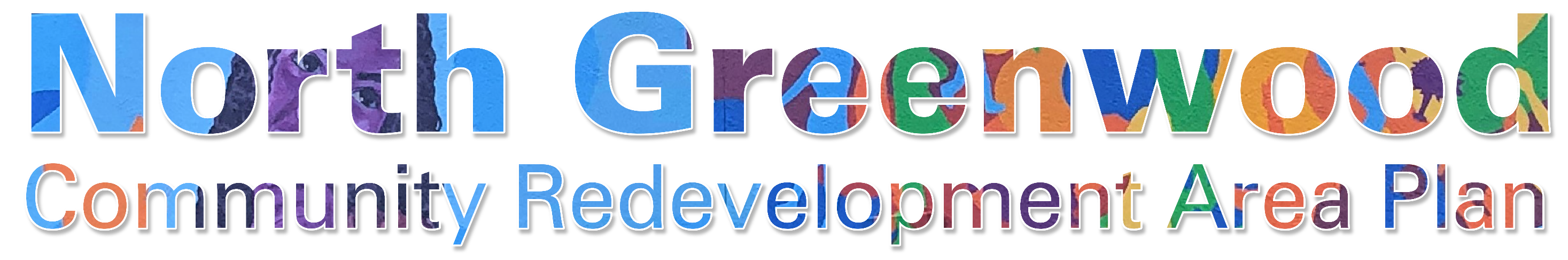 North Greenwood 
Community Redevelopment Area Plan
Workshop #3June 13, 2022 (6:30 to 8:15 PM)
North Greenwood Recreation Center
2
North Greenwood 
Community Redevelopment Area Plan
Welcome & Opening Remarks
Mayor Frank Hibbard – City of Clearwater
3
[Speaker Notes: Thomas reminds everyone of the SWOT results with an overarching presentation of slides 8-17.]
Agenda
Workshop #1 – SWOT Exercise Results
Workshop #2 – Neighborhood Framework Exercise Results
Group Activity – Electronic Survey
Place Based Strategy Discussion
Next Steps
Elks Lodge Property Status
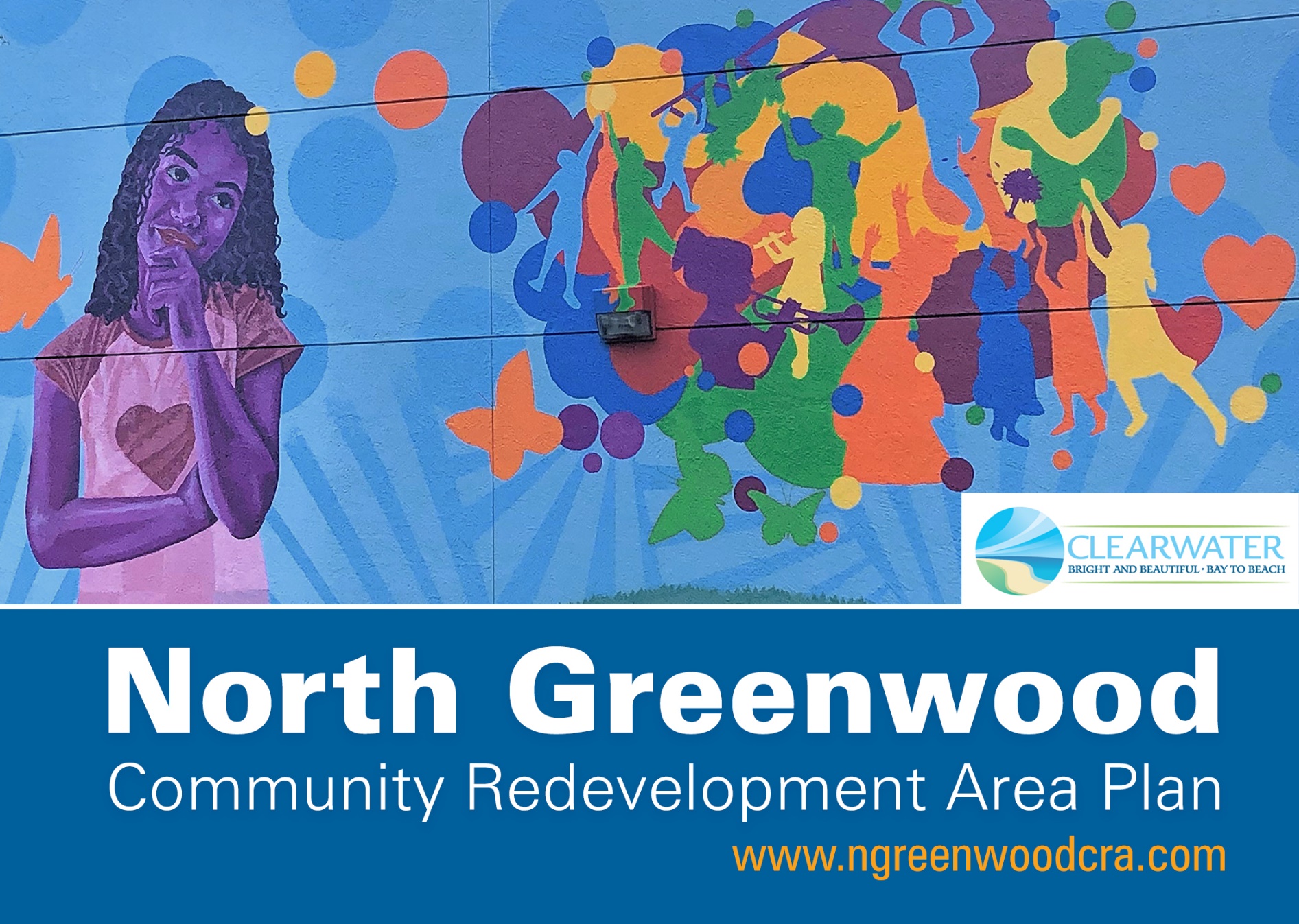 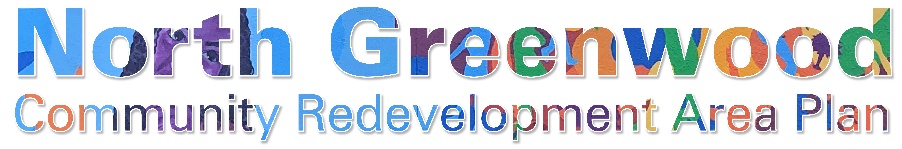 4
[Speaker Notes: Neale provides overview of the agenda.]
Consultant Team
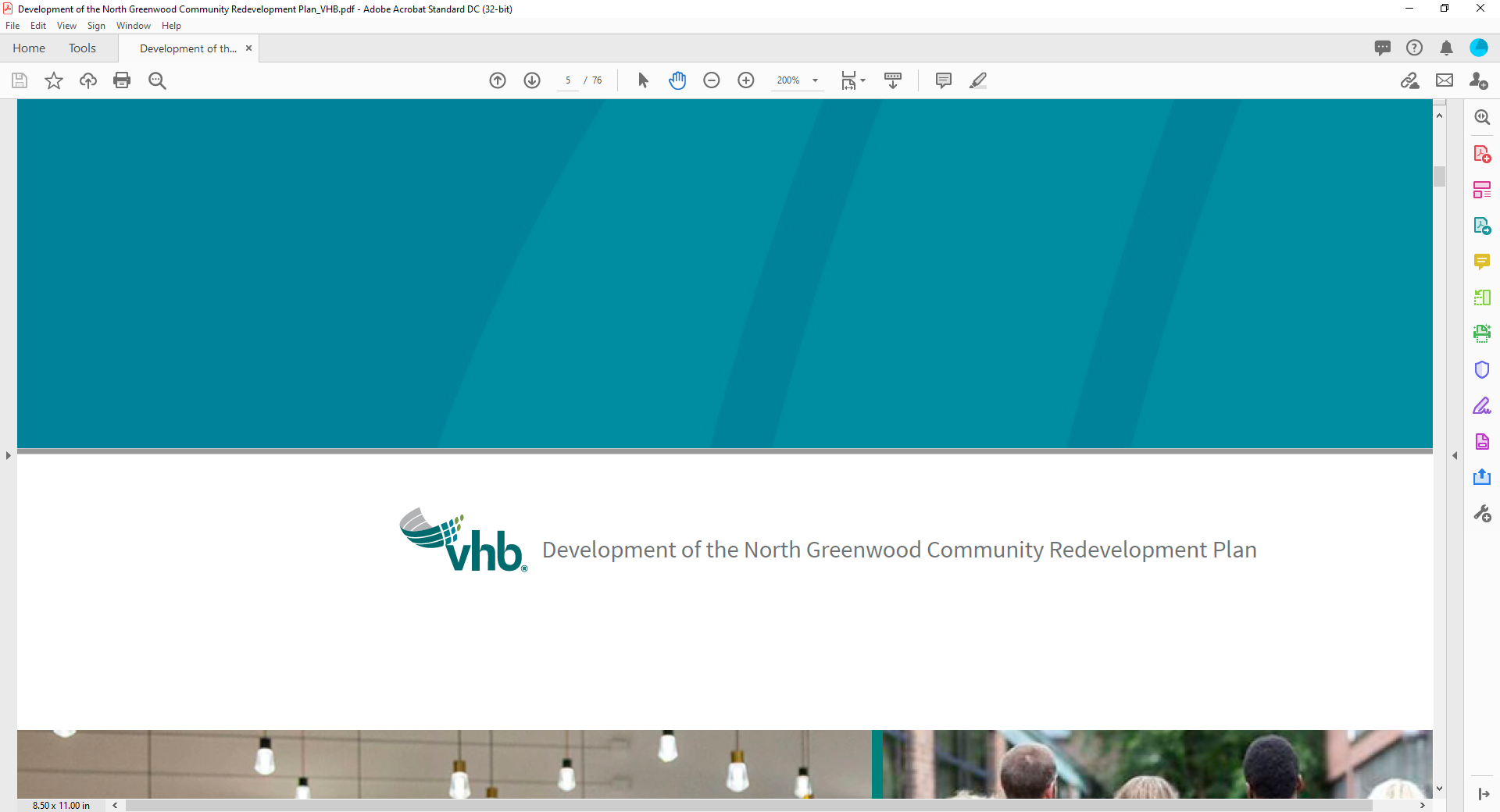 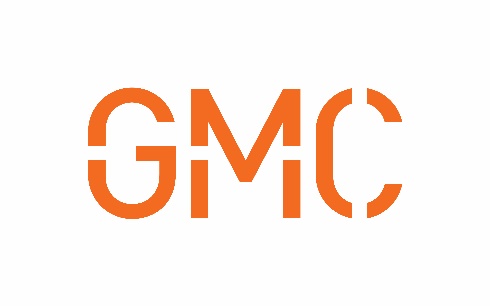 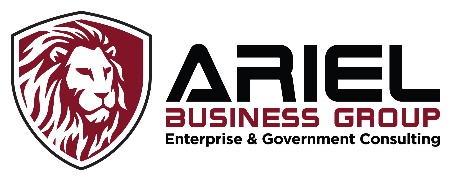 Prime Consultant & Authorship
Neale Stralow, Project Manager
Roberta Fennessy, Director
Jared Jones, Community Planner
Ivy Clinton, Sr. LA

Special Advisor / QAQC
Michael English (ME)
D/E/I / Engagement
Thomas Huggins III
Emily Rogers
Urban Design / Housing
Mickey Jacob
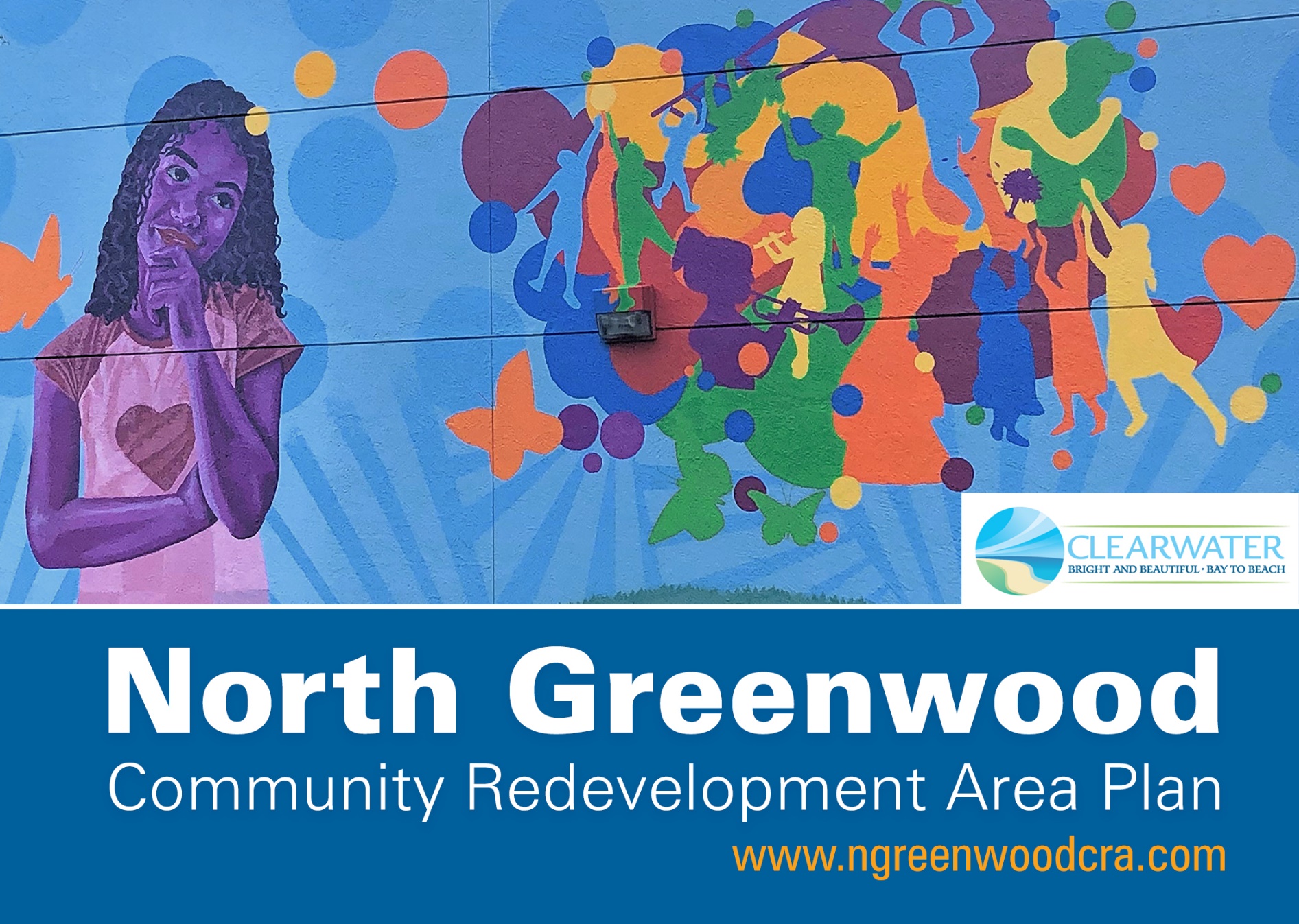 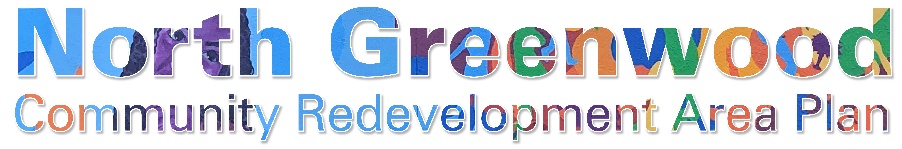 5
[Speaker Notes: Neale introduces team]
Workshop Guiding Tenants
All opinions are valued. Feel free to express yours. 
Allow everyone opportunity to speak.
Engage in constructive and productive dialogue.
Ask questions for clarity. Provide honest answers.
Respect and build on the strength that diverse perspectives offer!
Note: Portions of this event are being photo/video recorded which may be used in City publications.
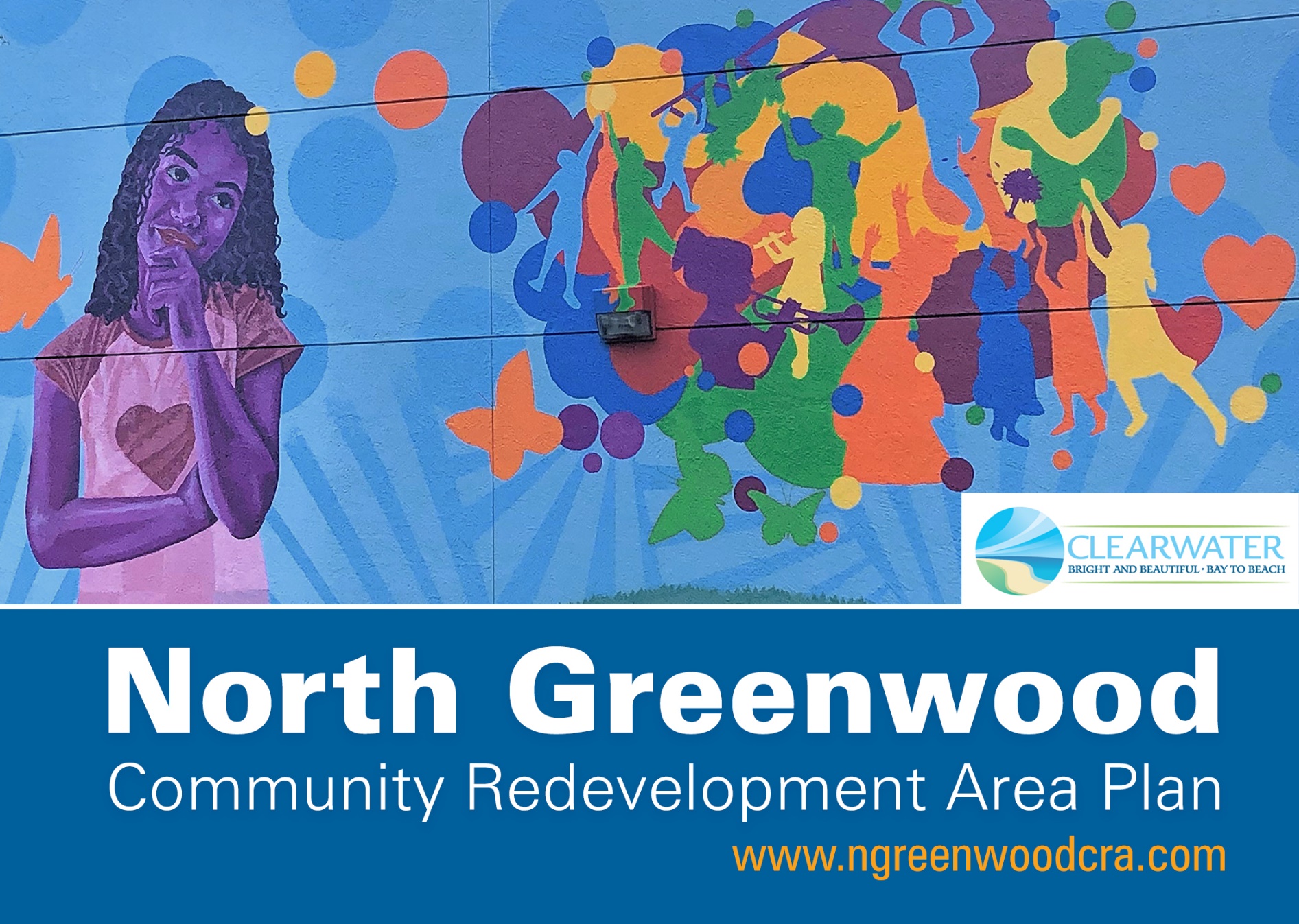 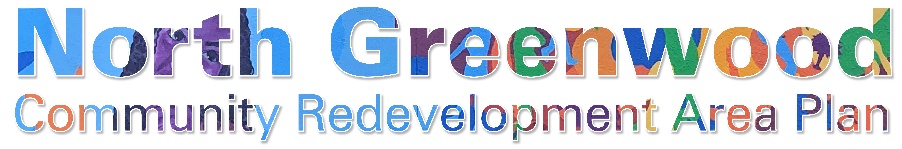 6
[Speaker Notes: Neale reminds everyone of recording, photos, and participation etiquette.]
North Greenwood 
Community Redevelopment Area Plan
Workshop #1 – SWOT Exercise Results
Ariel Business Group – Thomas Huggins III
7
[Speaker Notes: Thomas reminds everyone of the SWOT results with an overarching presentation of slides 8-17.]
8
[Speaker Notes: Thomas – new enlarged slide that represents major topic consensus and People / Place Based Topics]
North Greenwood 
Community Redevelopment Area Plan
Workshop #2 – Neighborhood Framework Exercise Results
Neale Stralow – VHB
9
[Speaker Notes: Neale presents slides 18-41 reminding participants of Workshop #2 small group exercise and mapping results.]
Florida Statutes, Chapter 163.362 – Contents of community redevelopment plan
Legal description
Diagrammatic plan and description
Neighborhood impact element
Capital improvement program
Adequate safeguards
Residential use
Statement of project costs
Completion time
10
[Speaker Notes: The diagrammatic plan is a Florida Statutes requirement]
Kevin Lynch’s – Image of The City (1960)
5 Basic Elements of Wayfinding
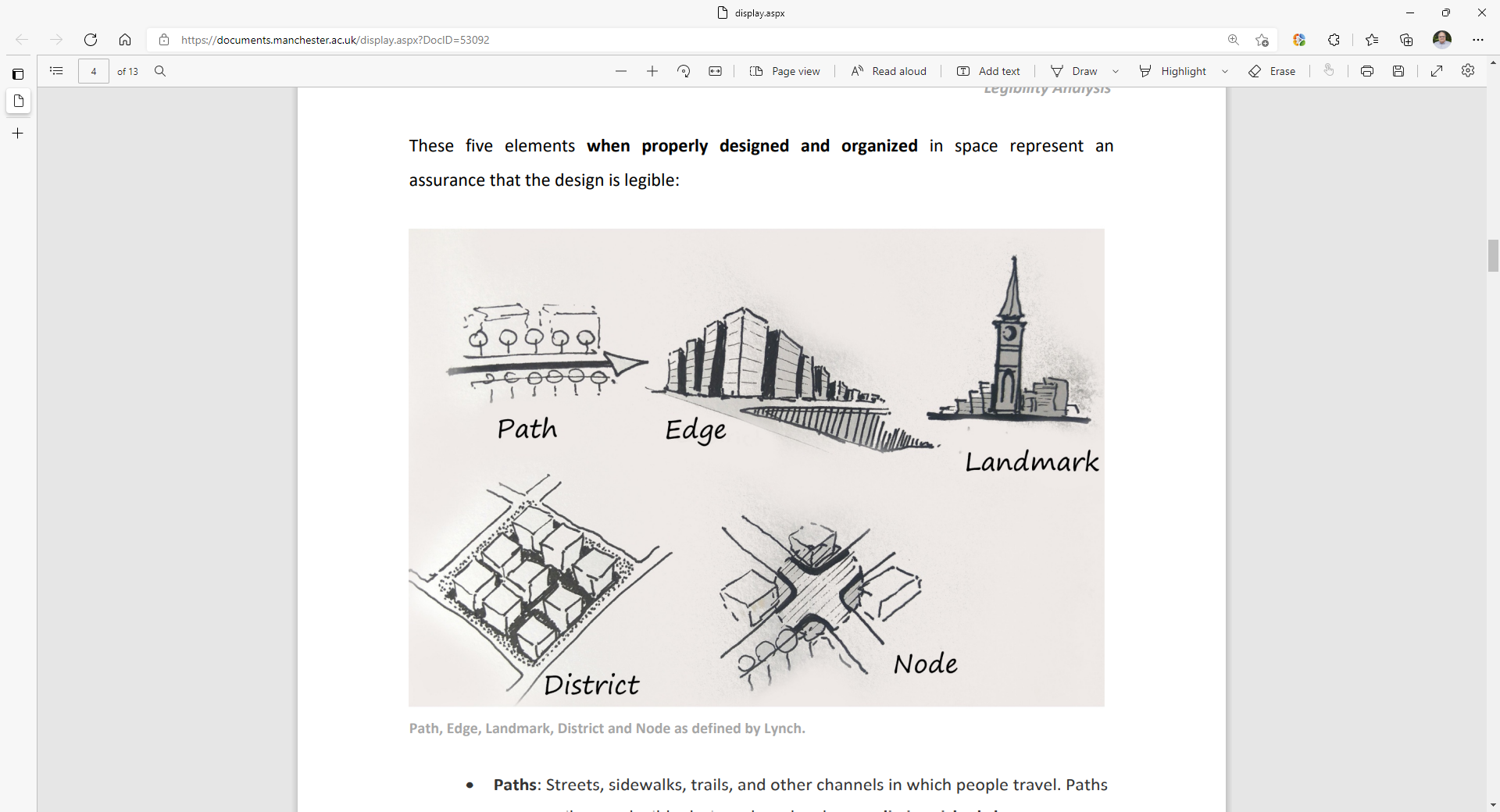 Source: The University of Manchester
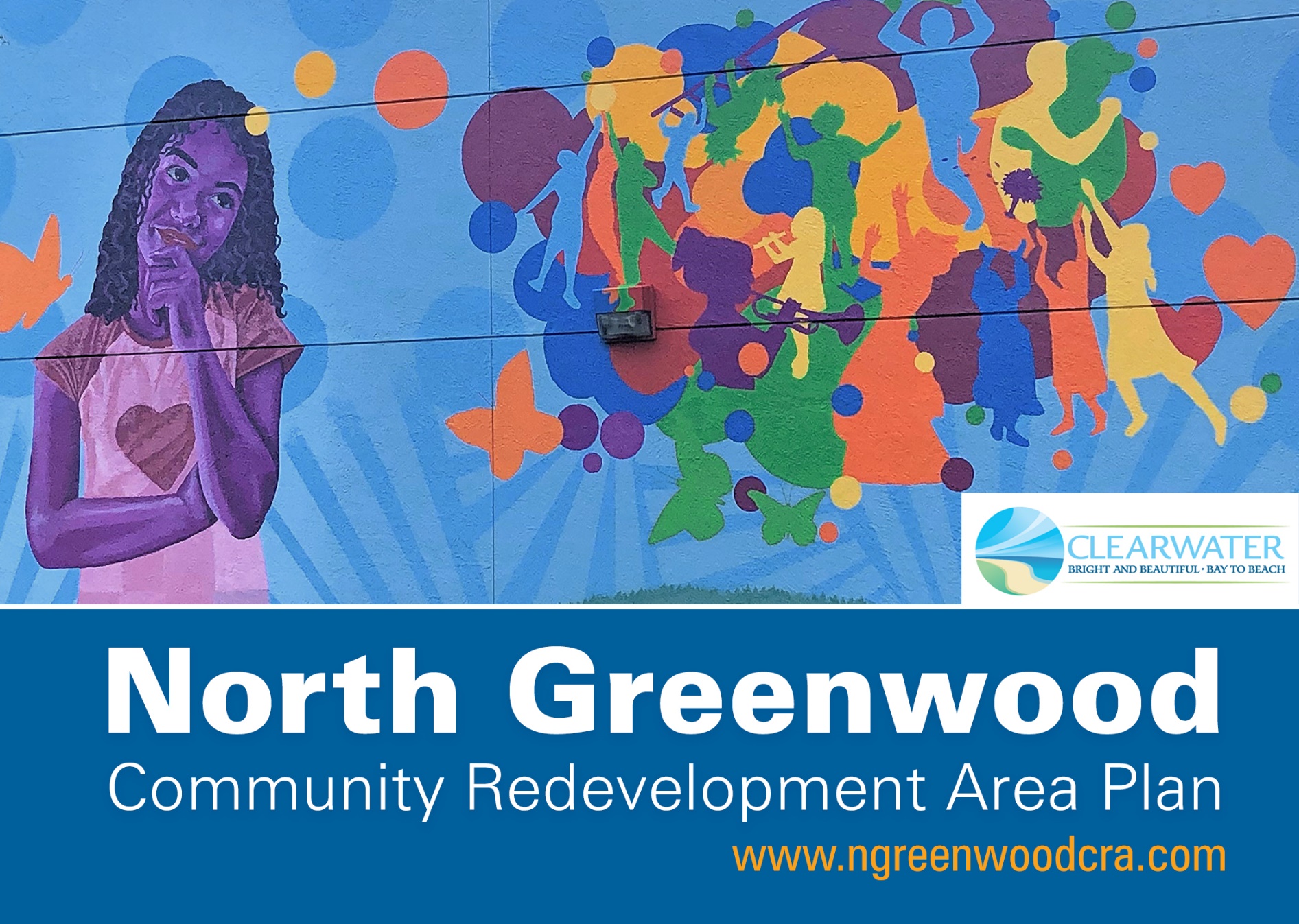 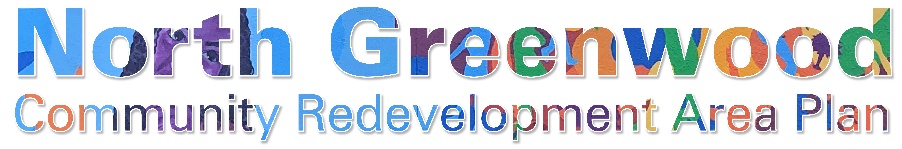 11
[Speaker Notes: We asked everyone to use Kevin Lynch’s urban framework elements and map / describe where they exist in North Greenwood]
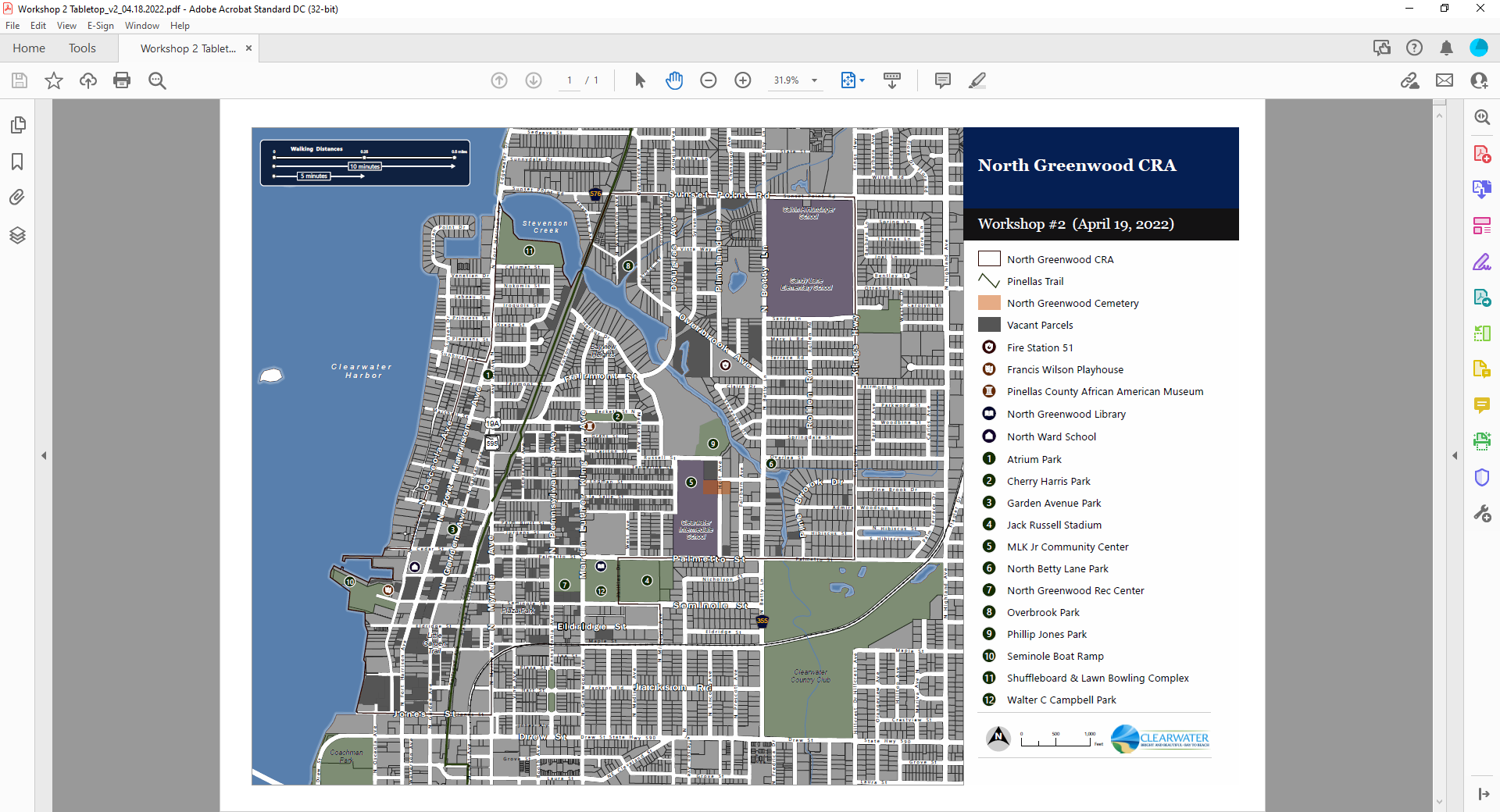 Locations
	Paths
	Edges
	Districts
	Nodes
	Landmarks
12
[Speaker Notes: All Paths reporting shown:
Pinellas Trail, N. MLK Jr. Ave, N Betty Lane, Kings Hwy]
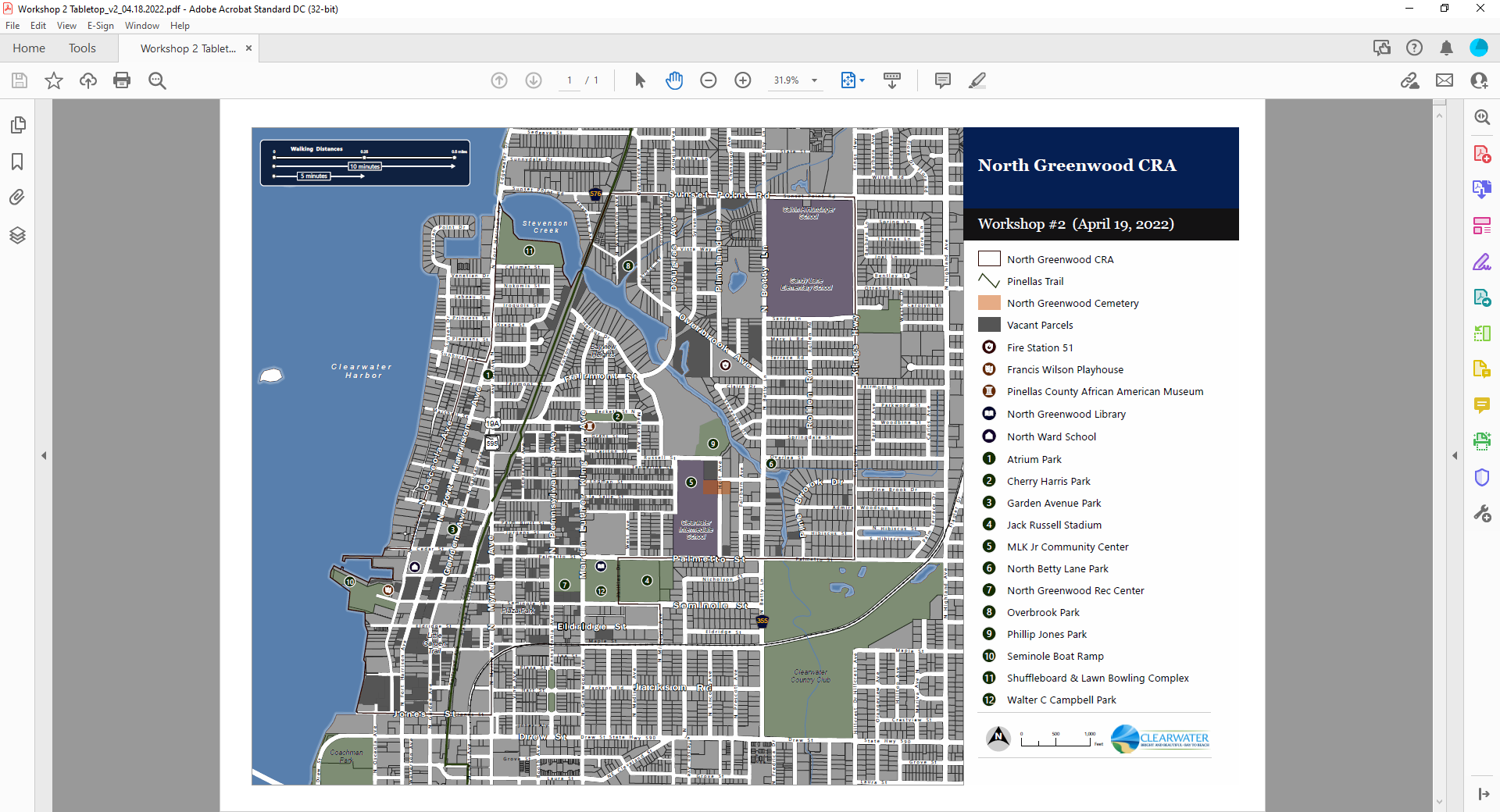 Locations
	Paths
	Edges
	Districts
	Nodes
	Landmarks
13
[Speaker Notes: All Edges reporting shown:
Stevenson Creek
CSX Railroad, Pinellas Trail, N Betty Lane, Waterfront, Downtown]
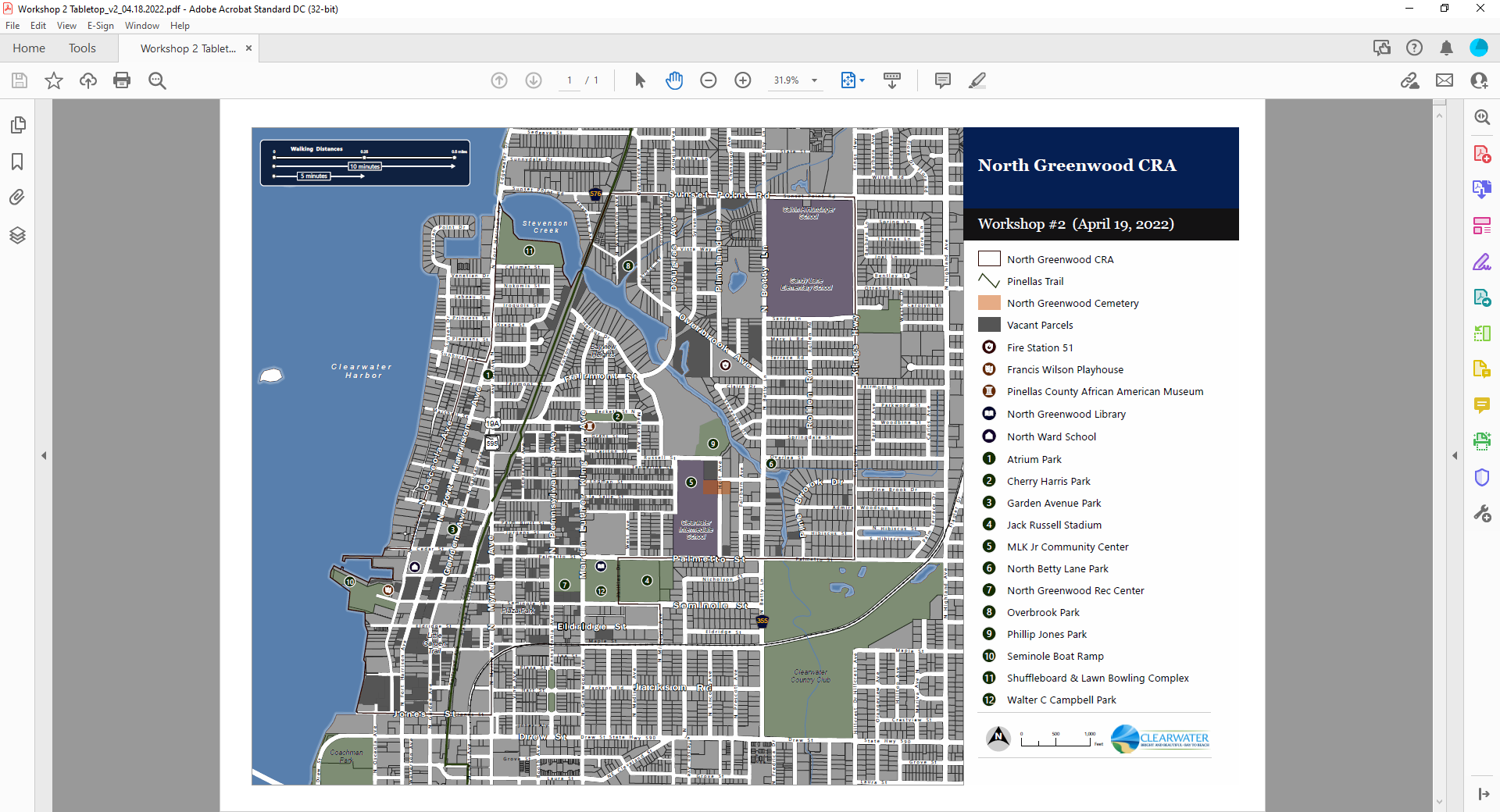 Locations
	Paths
	Edges
	Districts
	Nodes
	Landmarks
14
[Speaker Notes: All Districts reporting shown:
N. MLK Jr Ave business district, Curtis Museum/Cherry Harris Park Recreational uses, North Ward/Seminole Boat Ramp, Residential areas]
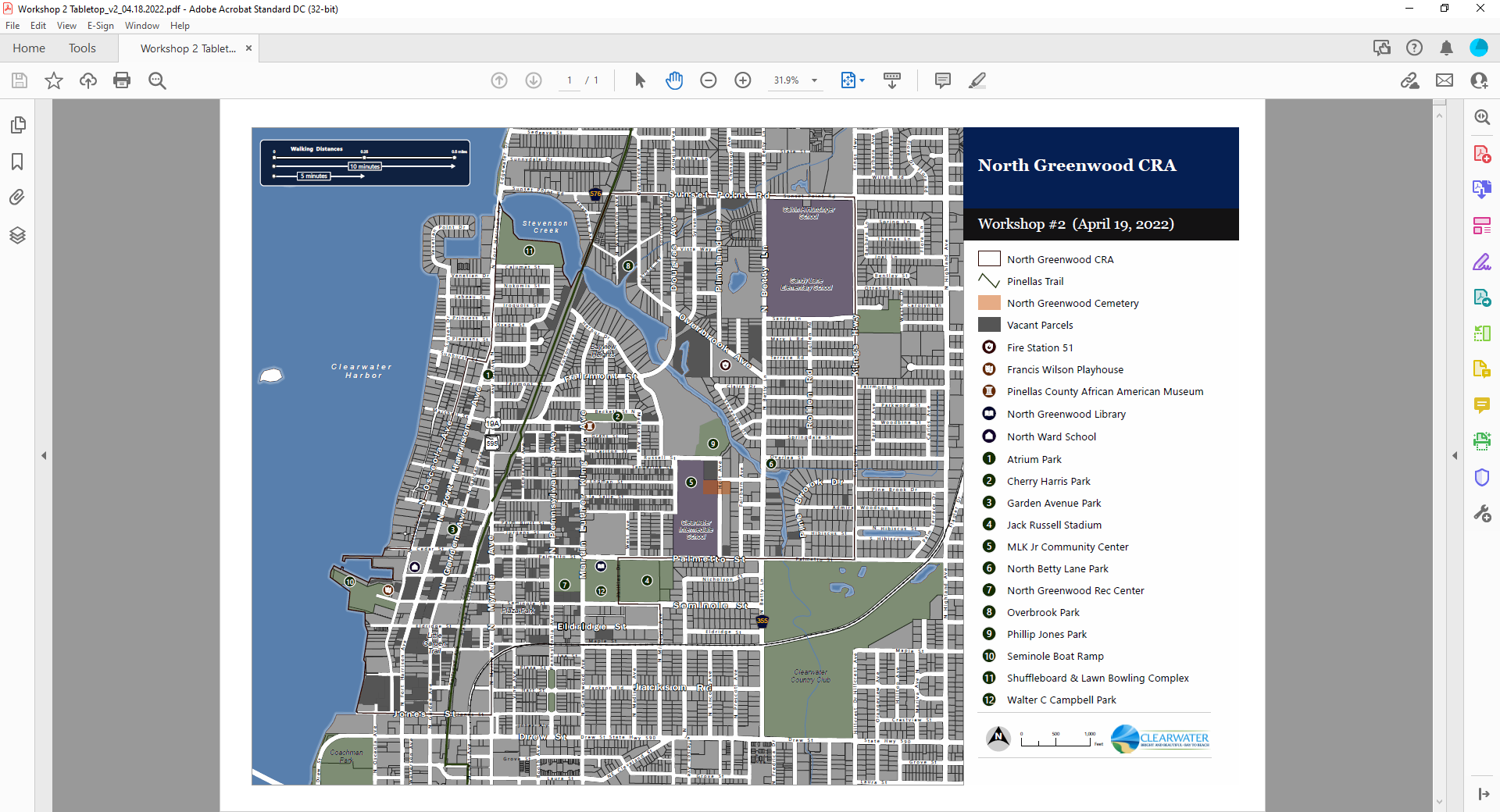 Locations
	Paths
	Edges
	Districts
	Nodes
	Landmarks
15
[Speaker Notes: All Nodes reporting shown:
N. MLK Jr Ave/Palmetto St, N. Fort Harrison/Myrtle Ave Sunset Point Road]
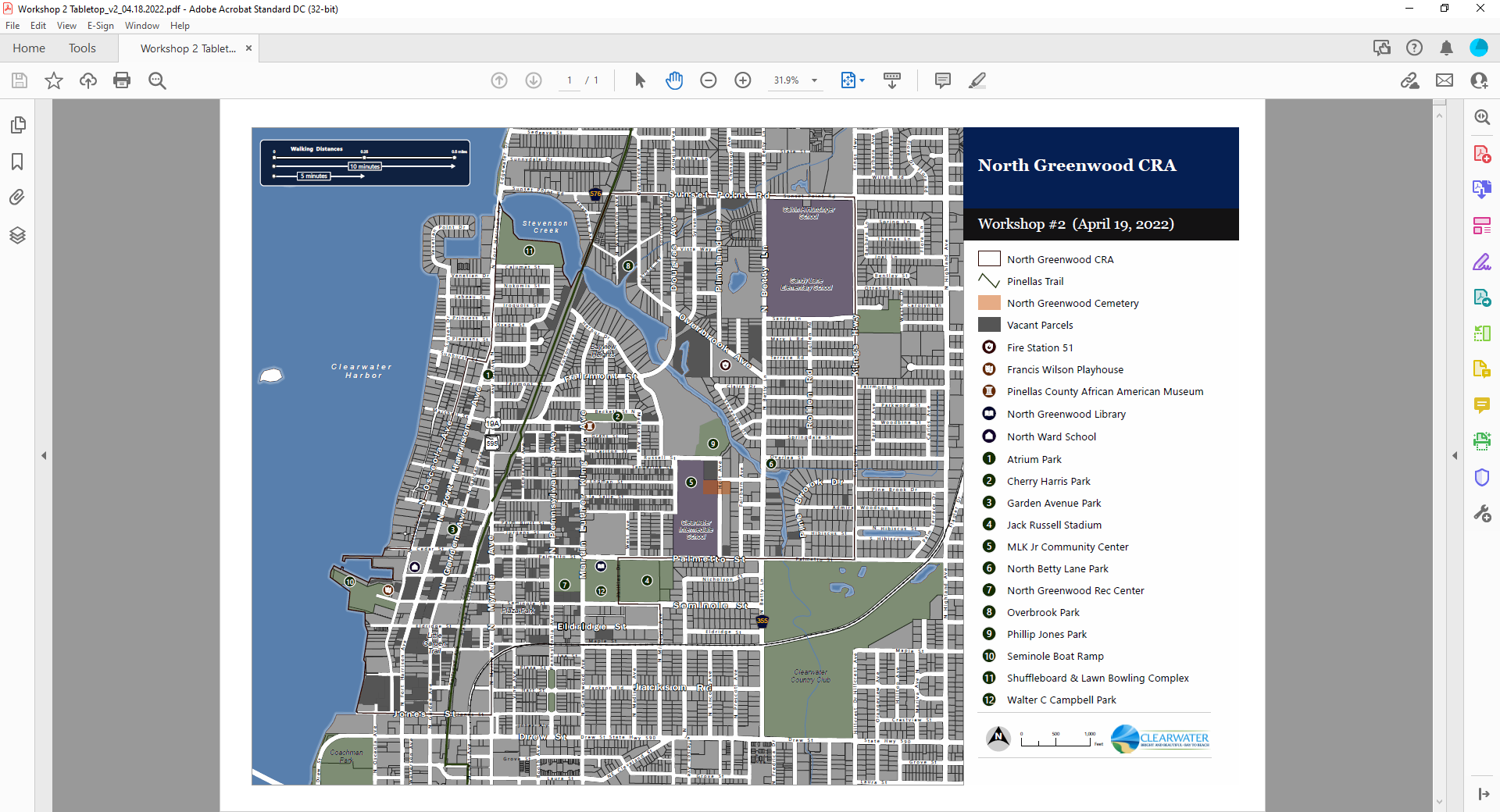 Locations
	Paths
	Edges
	Districts
	Nodes
	Landmarks
16
[Speaker Notes: All Landmarks reporting shown:
N. MLK Jr. Ave, Curtis Museum, Rec Center, Cemetery, Schools, North Ward]
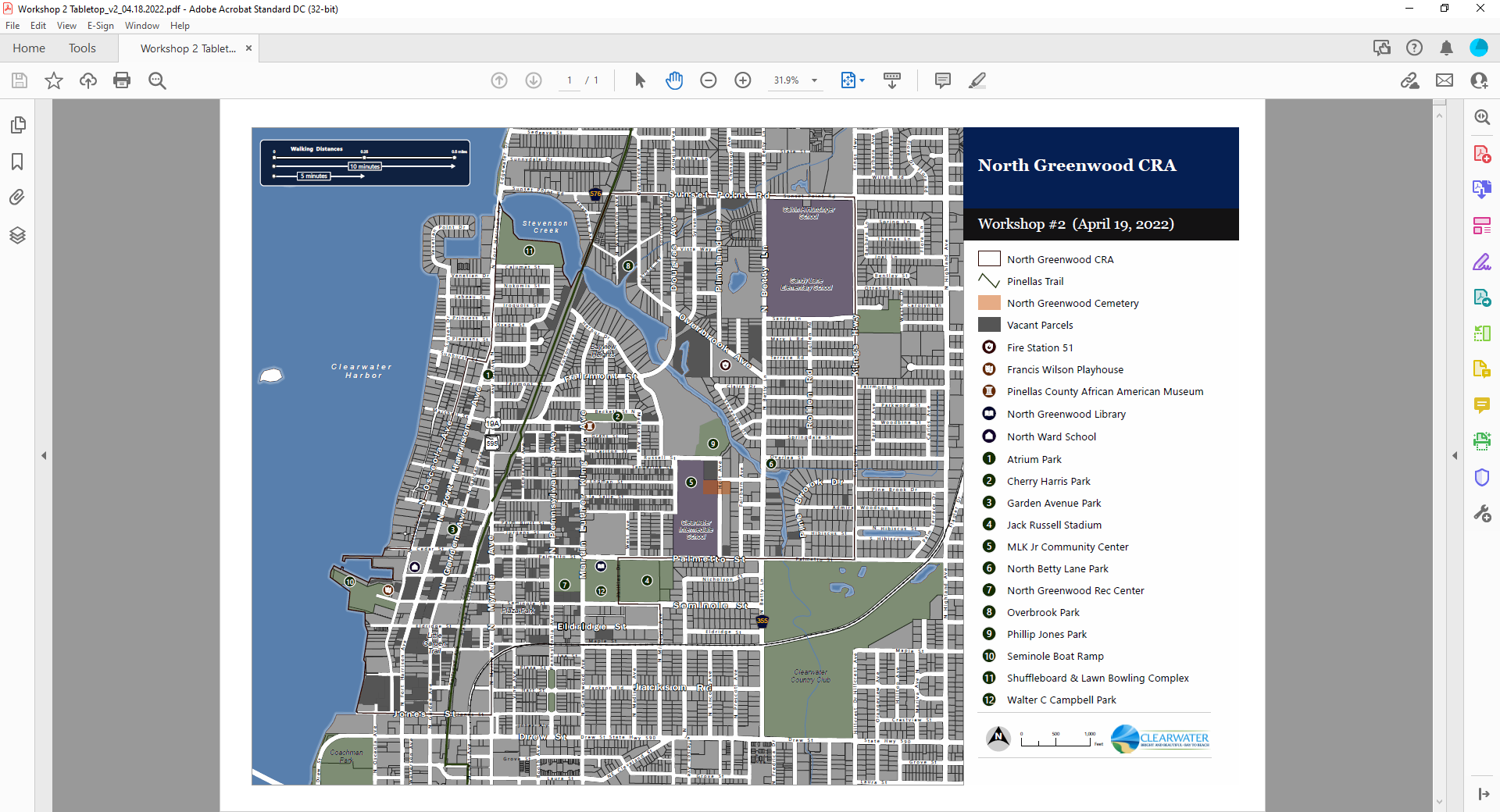 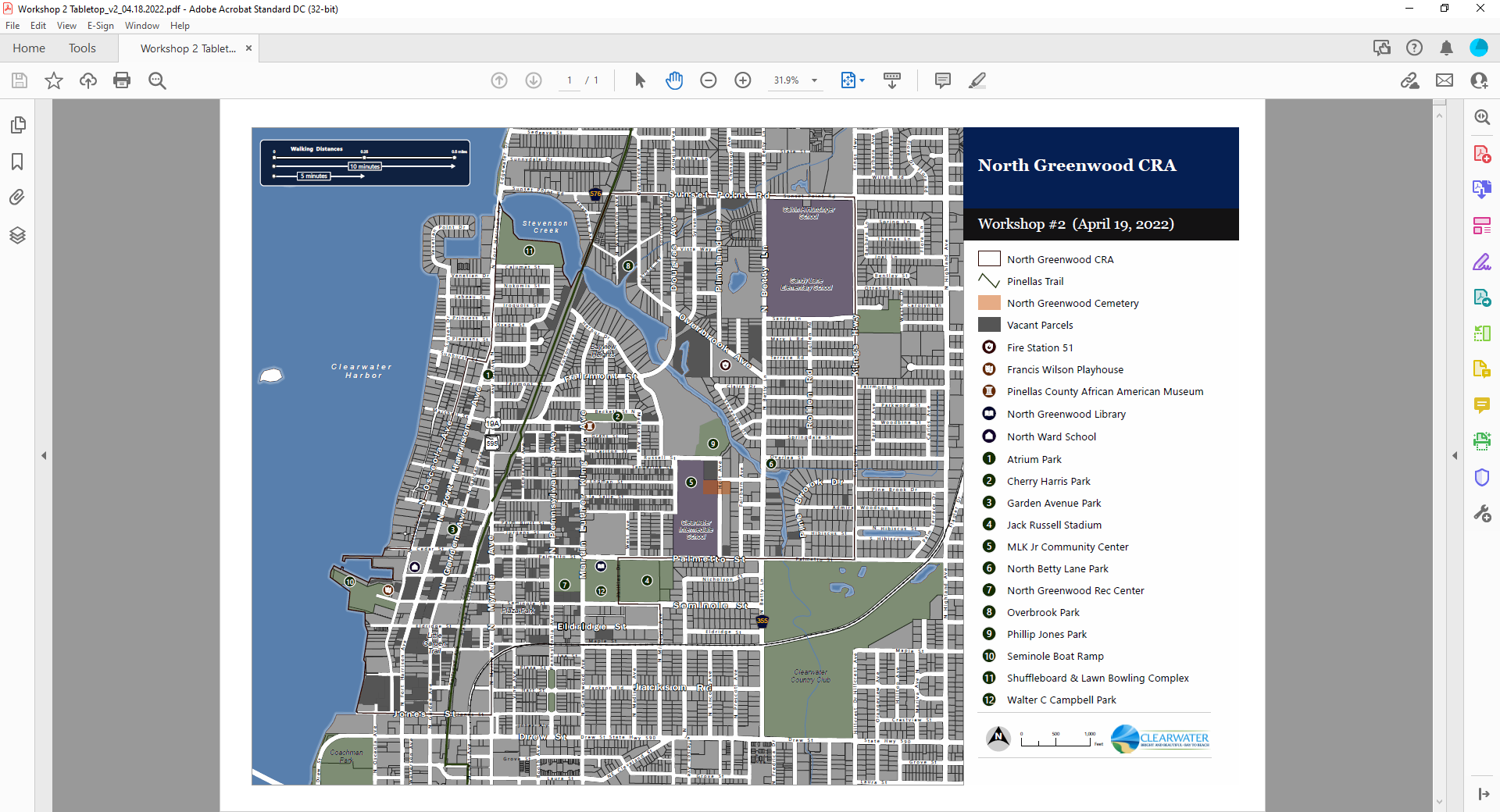 Composite Response
	Paths
	Edges
	Districts
	Nodes
	Landmarks
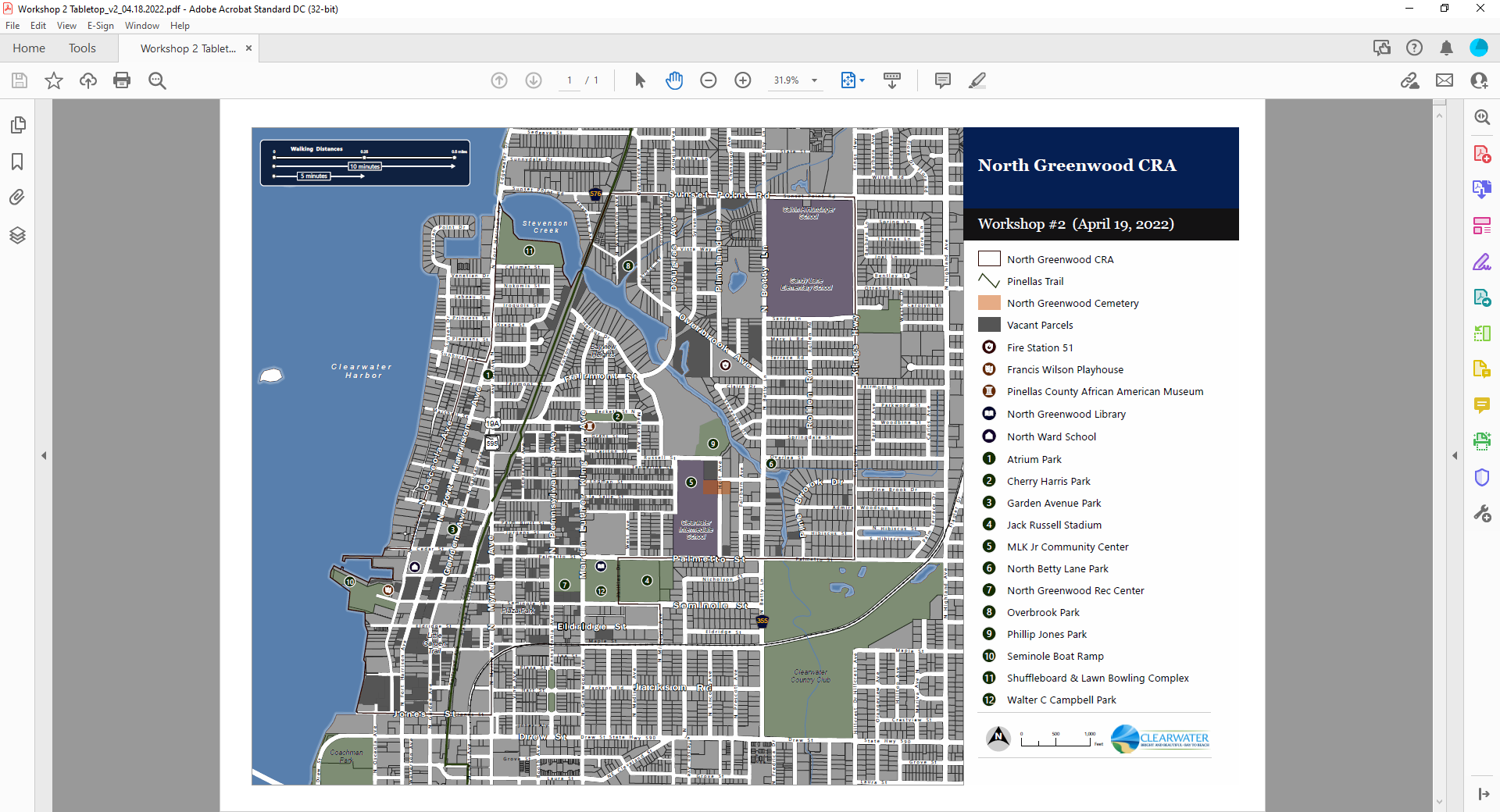 17
[Speaker Notes: A composite map shows where overlap and distance exists between the 5 neighborhood elements]
Potential CRA Plan Goals
Residential Housing
- Protect, Improve, and Options
Commercial Business
- Improve, Local Ownership, and Corridor Activity
Infrastructure Capacity
- Walkability, Speeding, and Beautification
Culture and Community
- History, Identity, and Partnerships
Recreation and Open Space
- Water Access, Amenities, and Safety
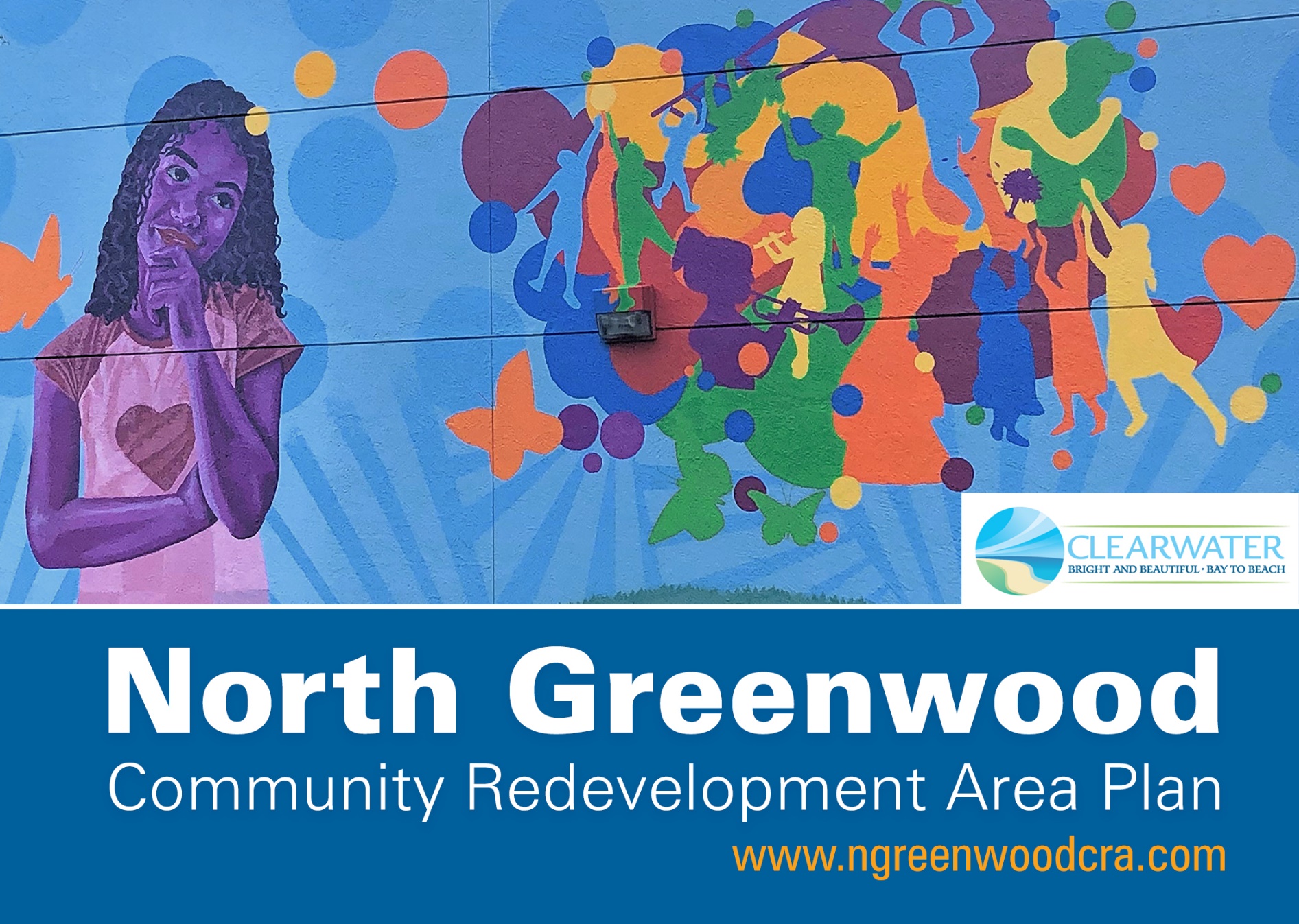 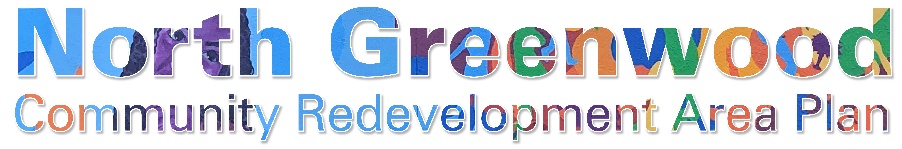 18
[Speaker Notes: We asked everyone to use Kevin Lynch’s urban framework elements and map / describe where they exist in North Greenwood]
North Greenwood 
Community Redevelopment Area Plan
Group Activity – Electronic Survey
Neale Stralow – VHB
Thomas Huggins III – Ariel Business Group
Mickey Jacob – GMC
19
[Speaker Notes: Neale – switch to Turning Point presentation slide deck to facilitate survey.]
North Greenwood 
Community Redevelopment Area Plan
Place Based Strategy Discussion
Neale Stralow – VHB
Mickey Jacobs – GMC
20
[Speaker Notes: Neale – switch to Turning Point presentation slide deck to facilitate survey.]
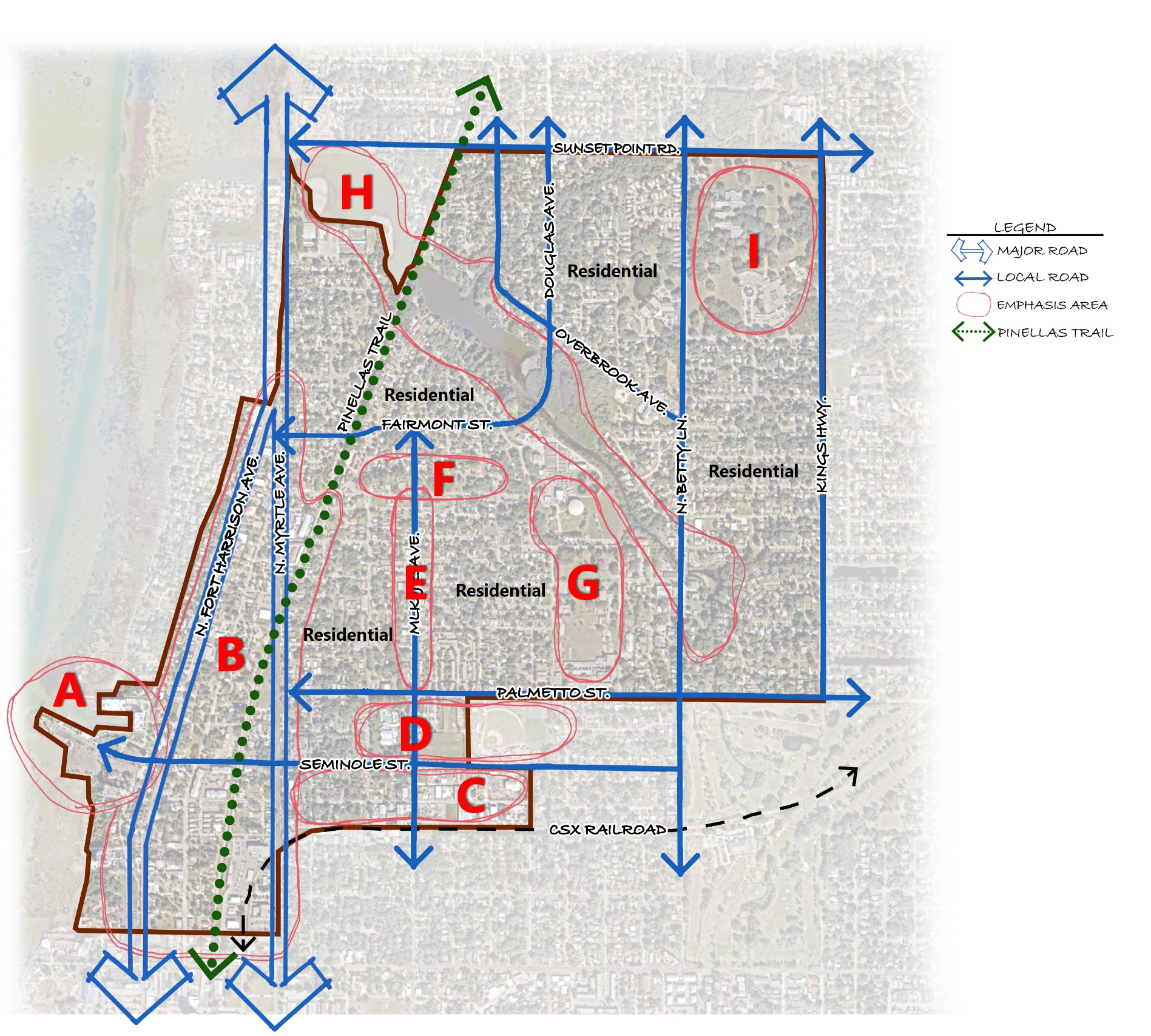 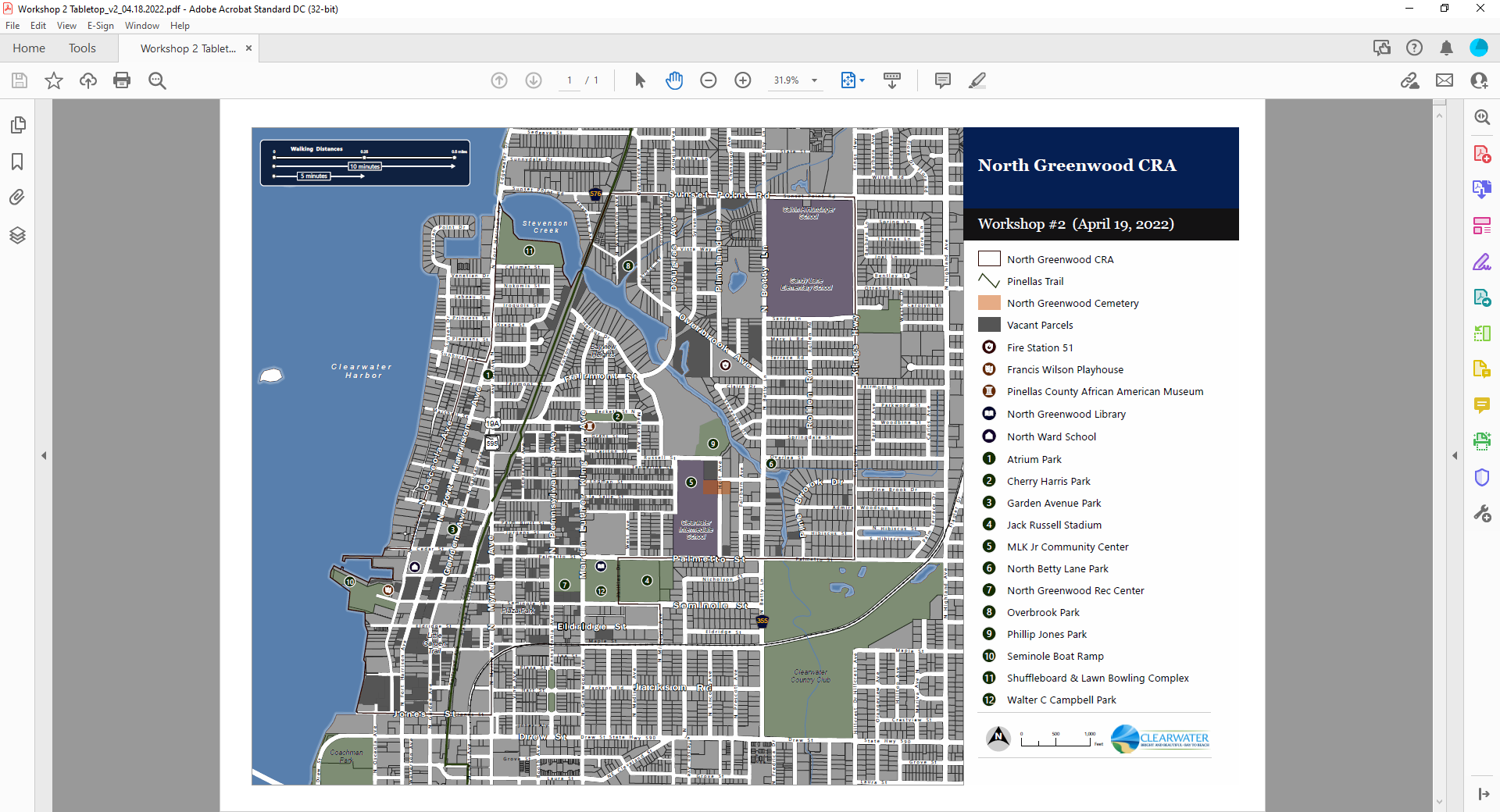 Workshop #3 (June 13, 2022)
Framework Diagram
		Major Roads
		Minor Roads
		Emphasis Areas
		Pinellas Trail
	
North Ward/Seminole Boat Ramp
N. Ft Harrison Ave/N. Myrtle Ave/Pinellas Trail
CSX Industrial Area/Armory
N. Greenwood Recreation Center/Library
N. MLK Jr. Ave Corridor
Curtis Museum/Cherry Harris Park
Clearwater Intermediate School/ MLK Neighborhood Center/Park/Cemetery
Stevenson Creek/Shuffleboard/Lawn Bowling
Hunsinger/Sandy Lane Schools
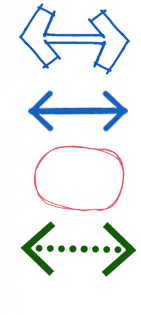 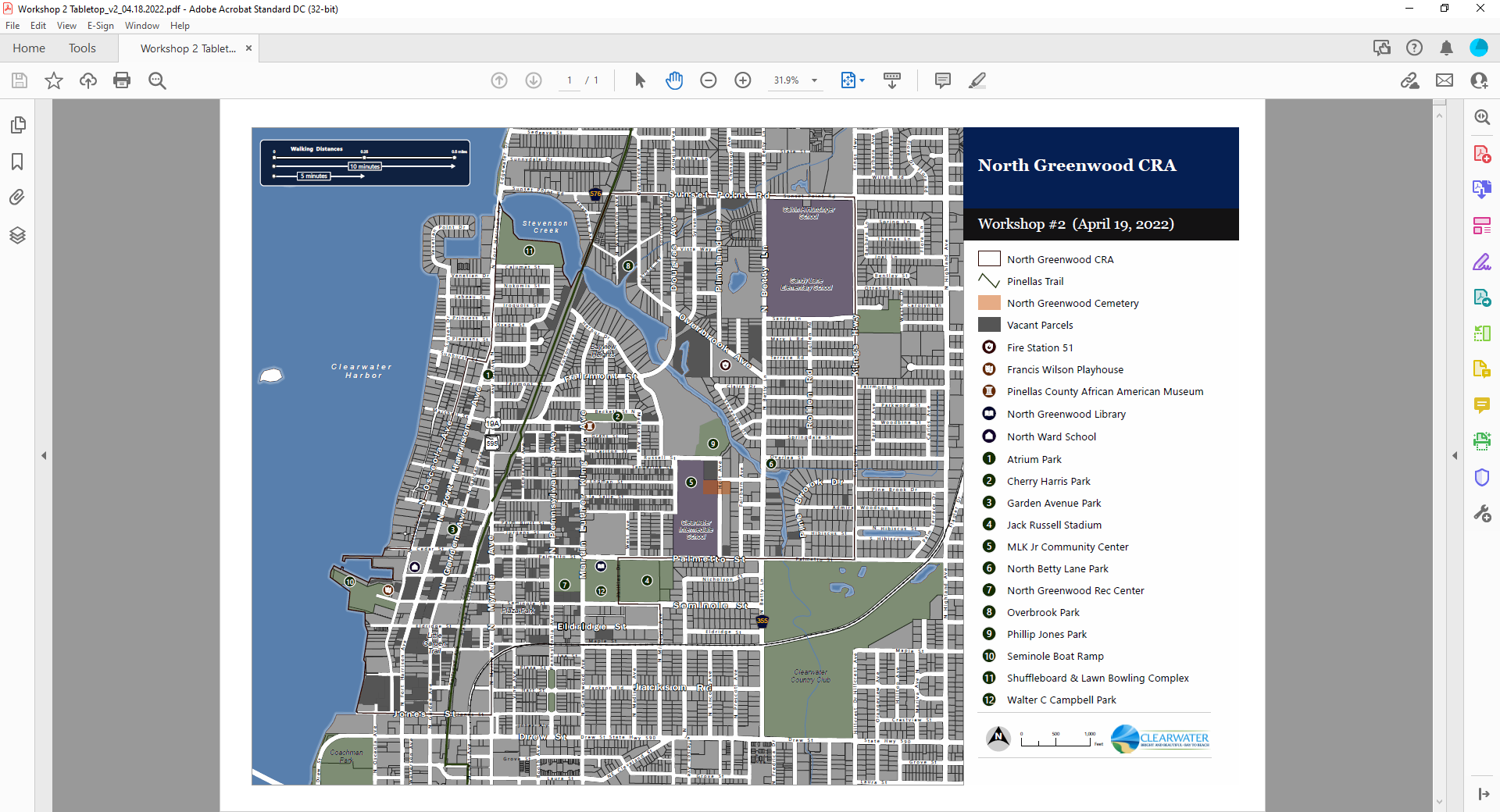 Area A – North Ward School / Seminole Boat Ramp
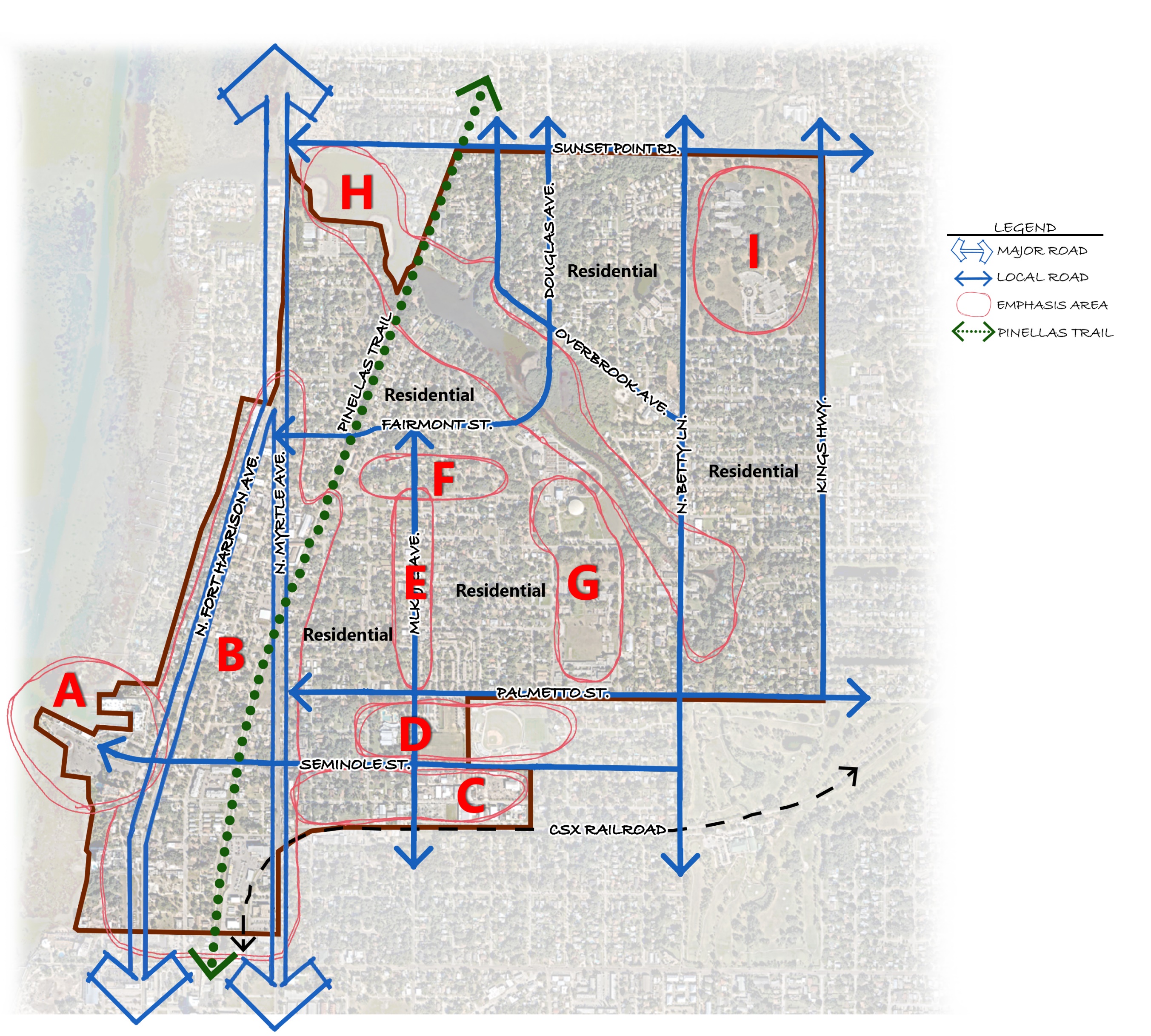 Comments We Heard
City historic designation, great architecture
Desire for a community use
Potential CRA Plan Opportunities
Include bike/ped connections and routes to link the neighborhood
Area governed by Clearwater Downtown Redevelopment Plan
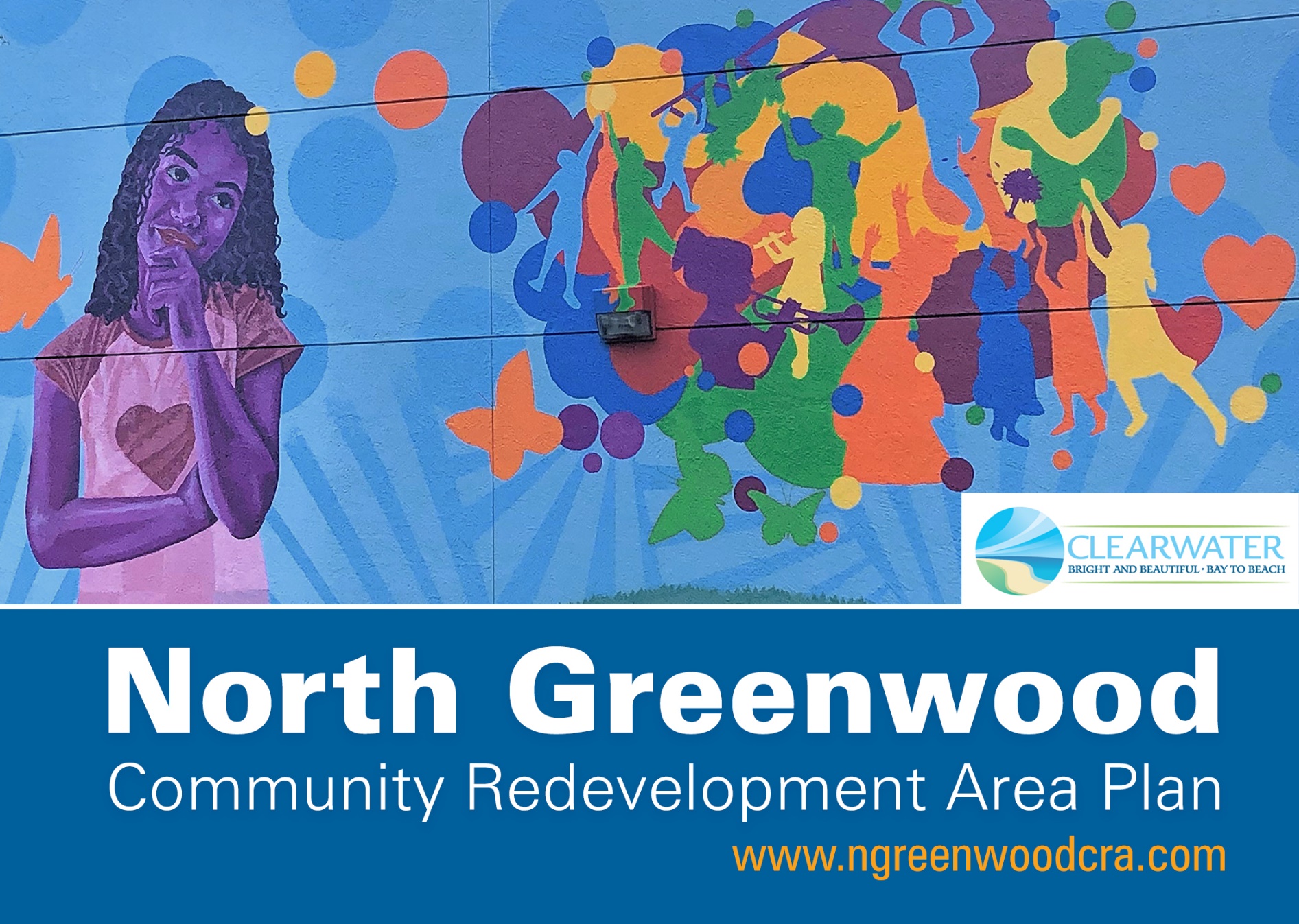 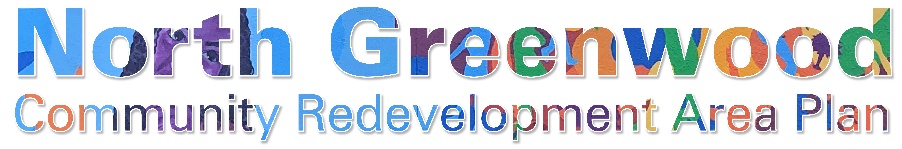 22
[Speaker Notes: We asked everyone to use Kevin Lynch’s urban framework elements and map / describe where they exist in North Greenwood]
Area B – N. Ft Harrison Ave / N. Myrtle Ave / Pinellas Trail
Comments We Heard
High traffic volume commercial corridors
Vacant / underused commercial parcels
Lack of identity, a through-not to place
Reduced number of users on this segment of Pinellas Trail
Potential CRA Plan Opportunities
Include commercial use incentives for both existing business improvements and new business attraction
Coordinate placemaking elements with future “Complete Street” designs for N. Ft Harrison Ave
Identify options for increased business access and orientation to Pinellas Trail
Area governed by Clearwater Downtown Redevelopment Plan
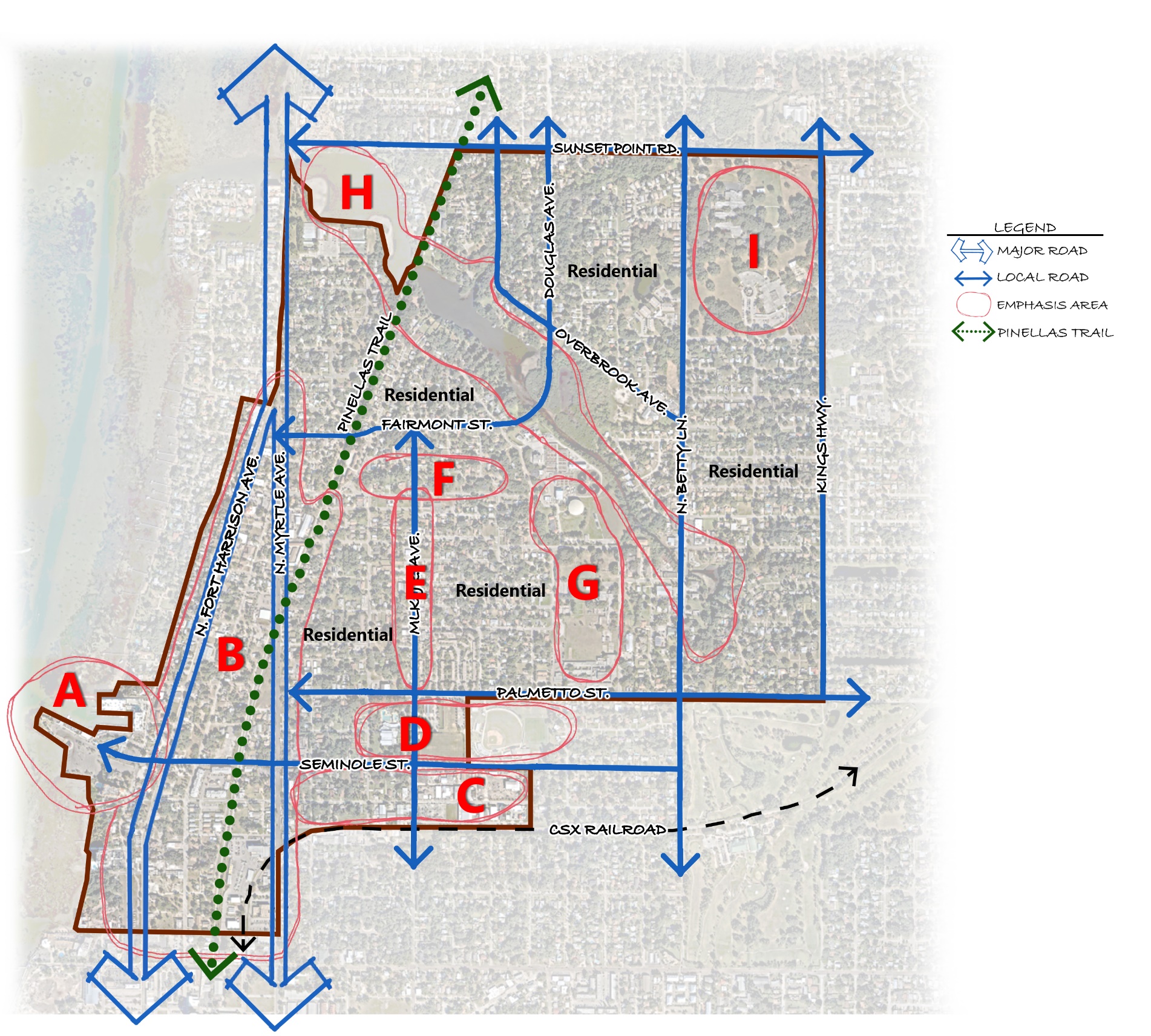 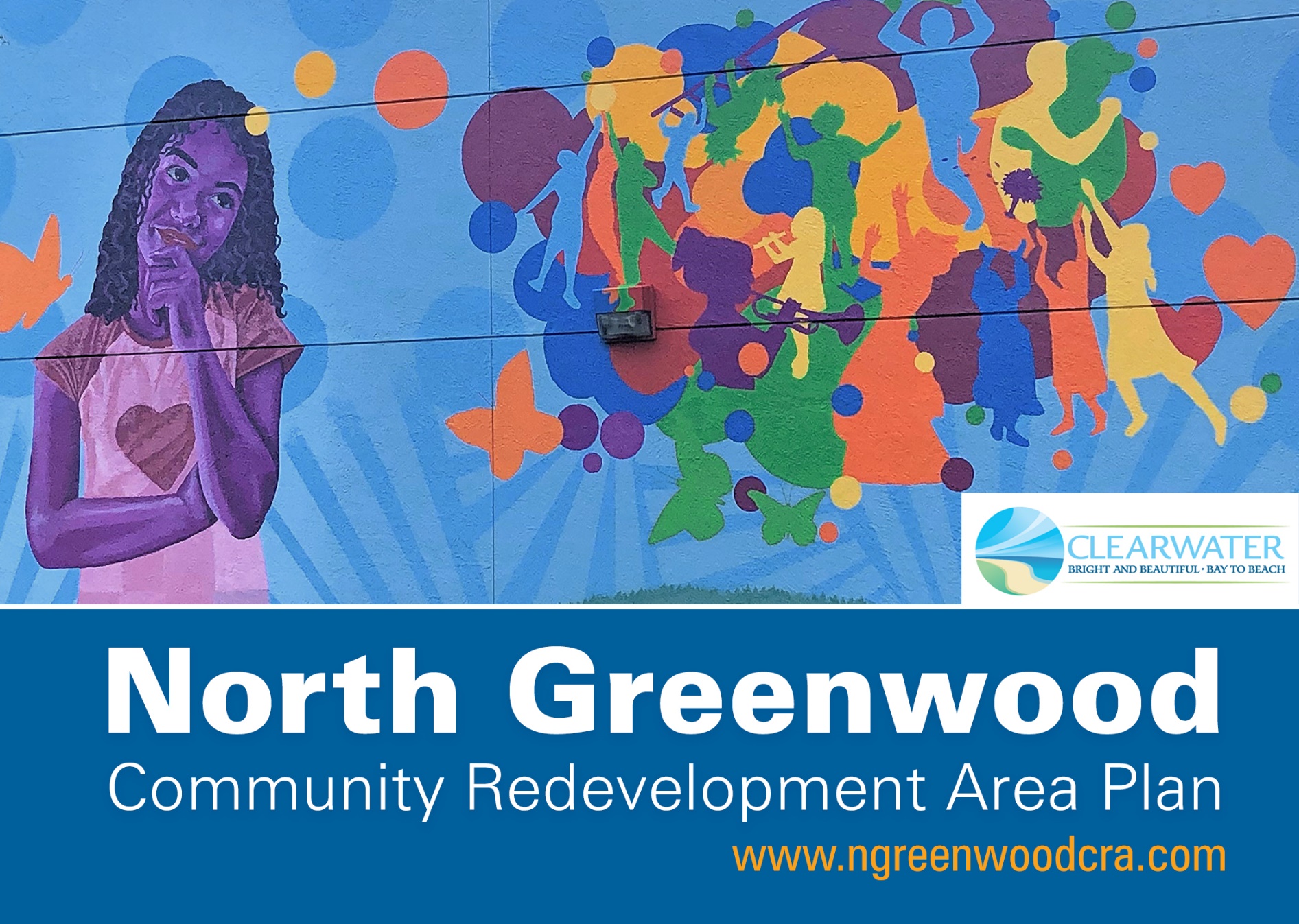 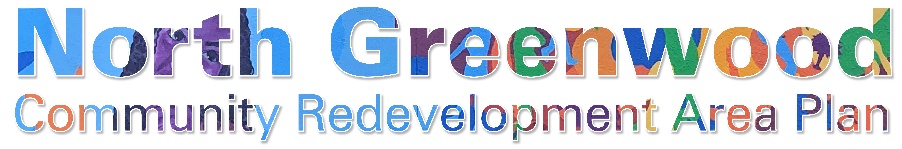 23
[Speaker Notes: We asked everyone to use Kevin Lynch’s urban framework elements and map / describe where they exist in North Greenwood]
Area C – CSX Industrial Area / Armory
Comments We Heard
Potential trail with rail corridor
Armory has great architecture
Employment expansion 
Potential CRA Plan Opportunities
Identify bike/ped connections and routes to link with neighborhood
Possible adaptive reuse of Armory if not needed by City in future
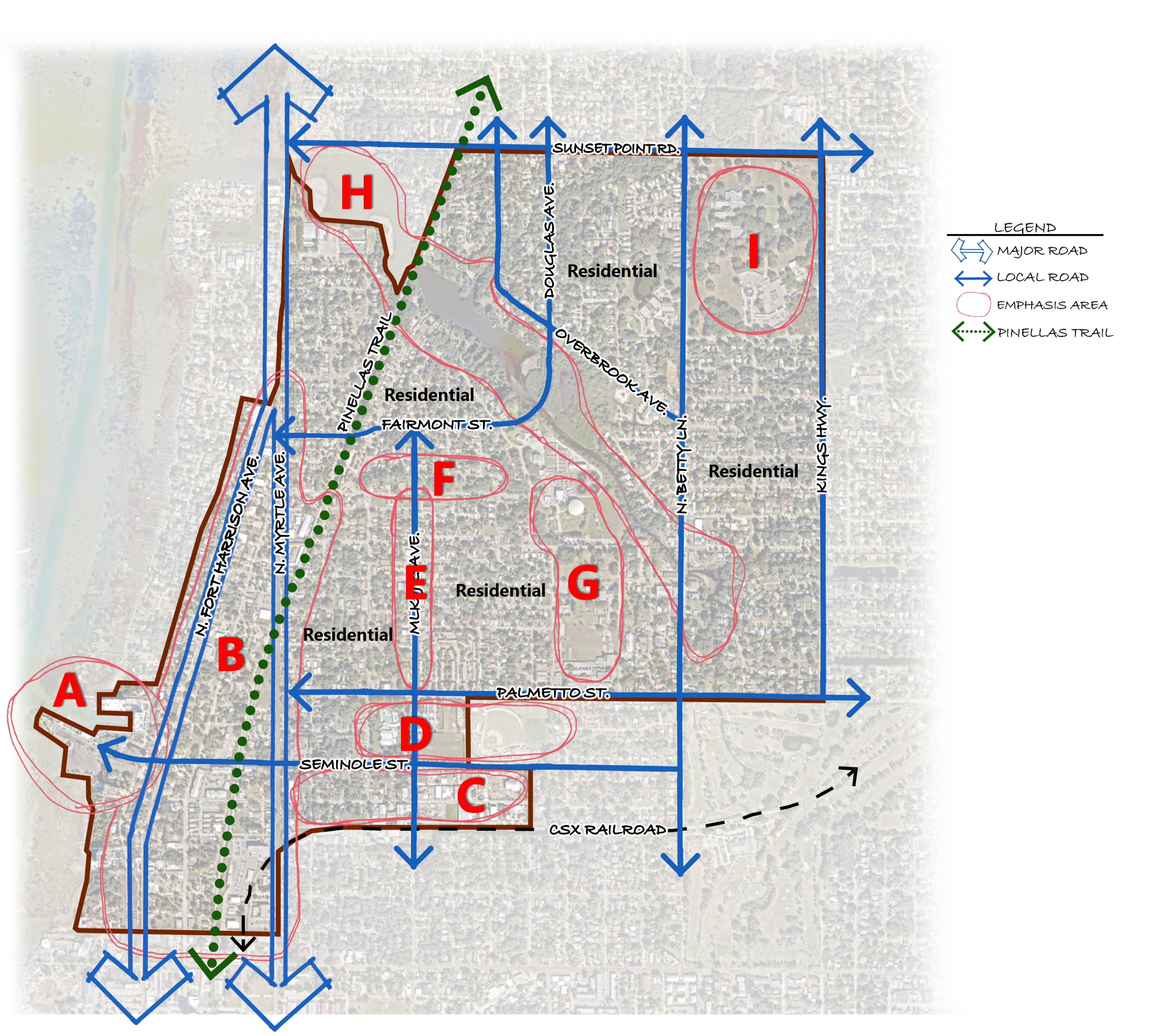 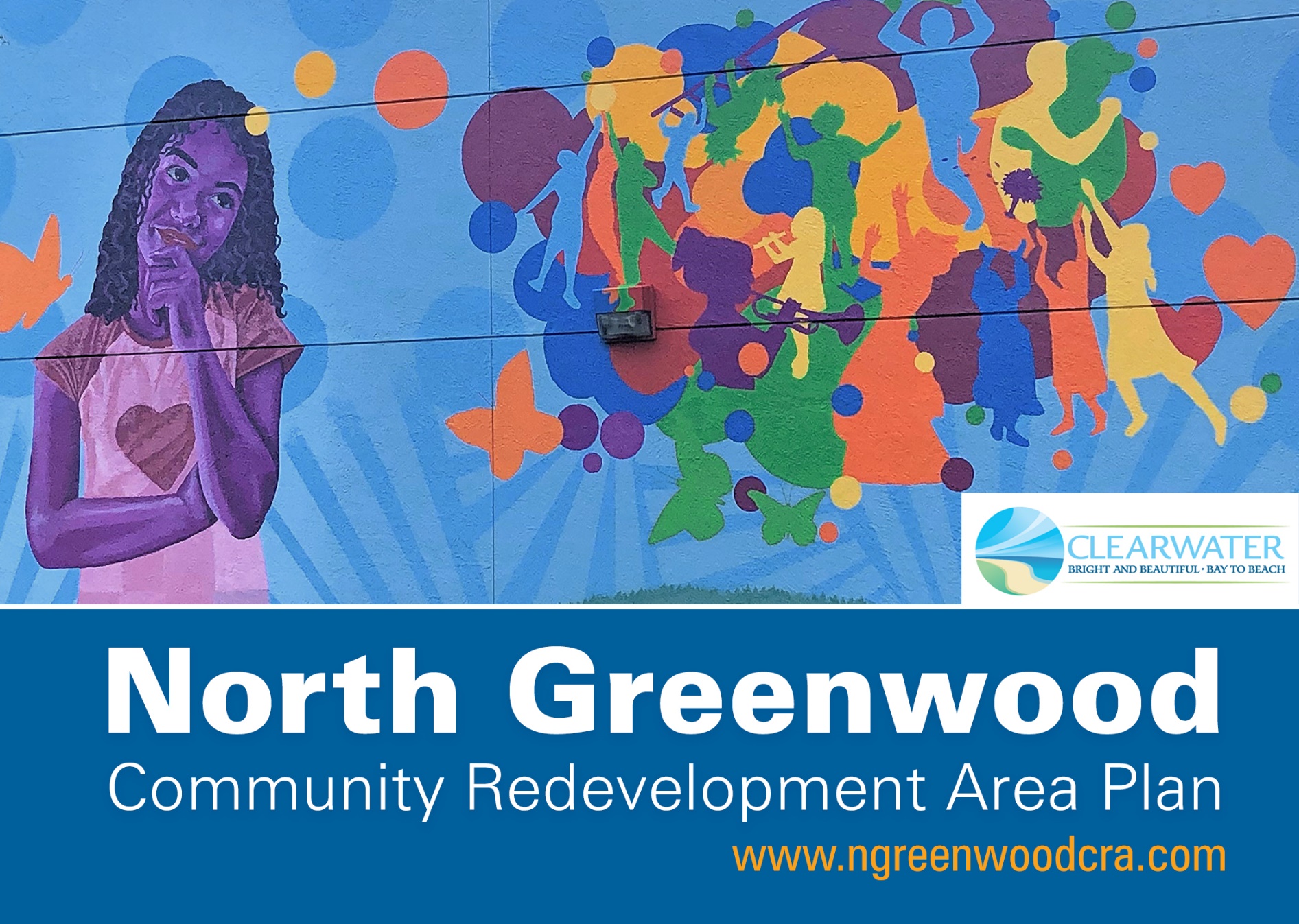 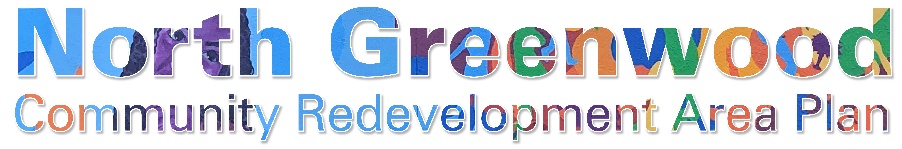 24
[Speaker Notes: We asked everyone to use Kevin Lynch’s urban framework elements and map / describe where they exist in North Greenwood]
Area D - N. Greenwood Recreation  Center /  Library
Comments We Heard
Heart of the neighborhood and community assets
Great facilities and use
Potential CRA Plan Opportunities
Enhance community access
Identify opportunities for expanded youth programs
Event parking options
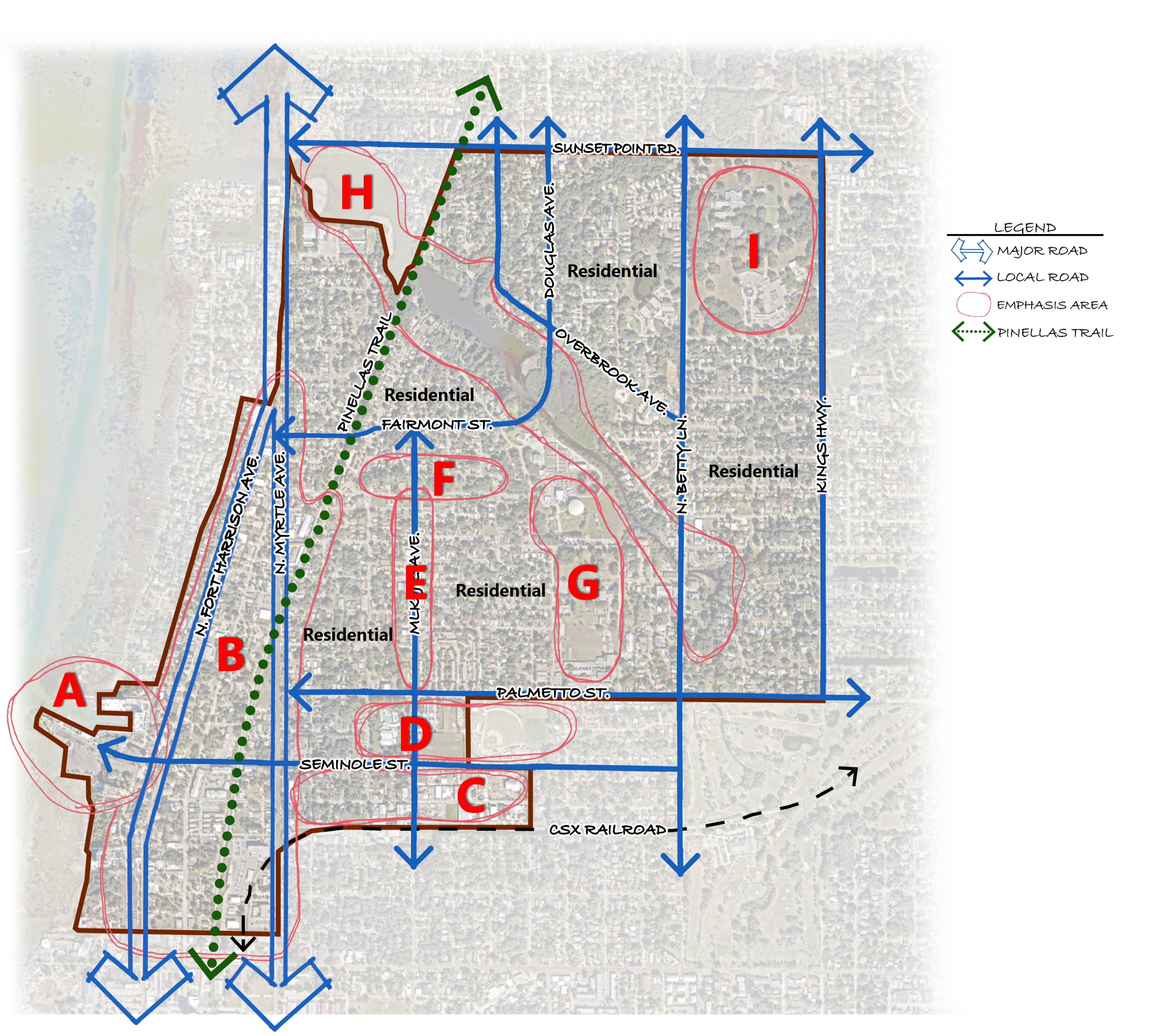 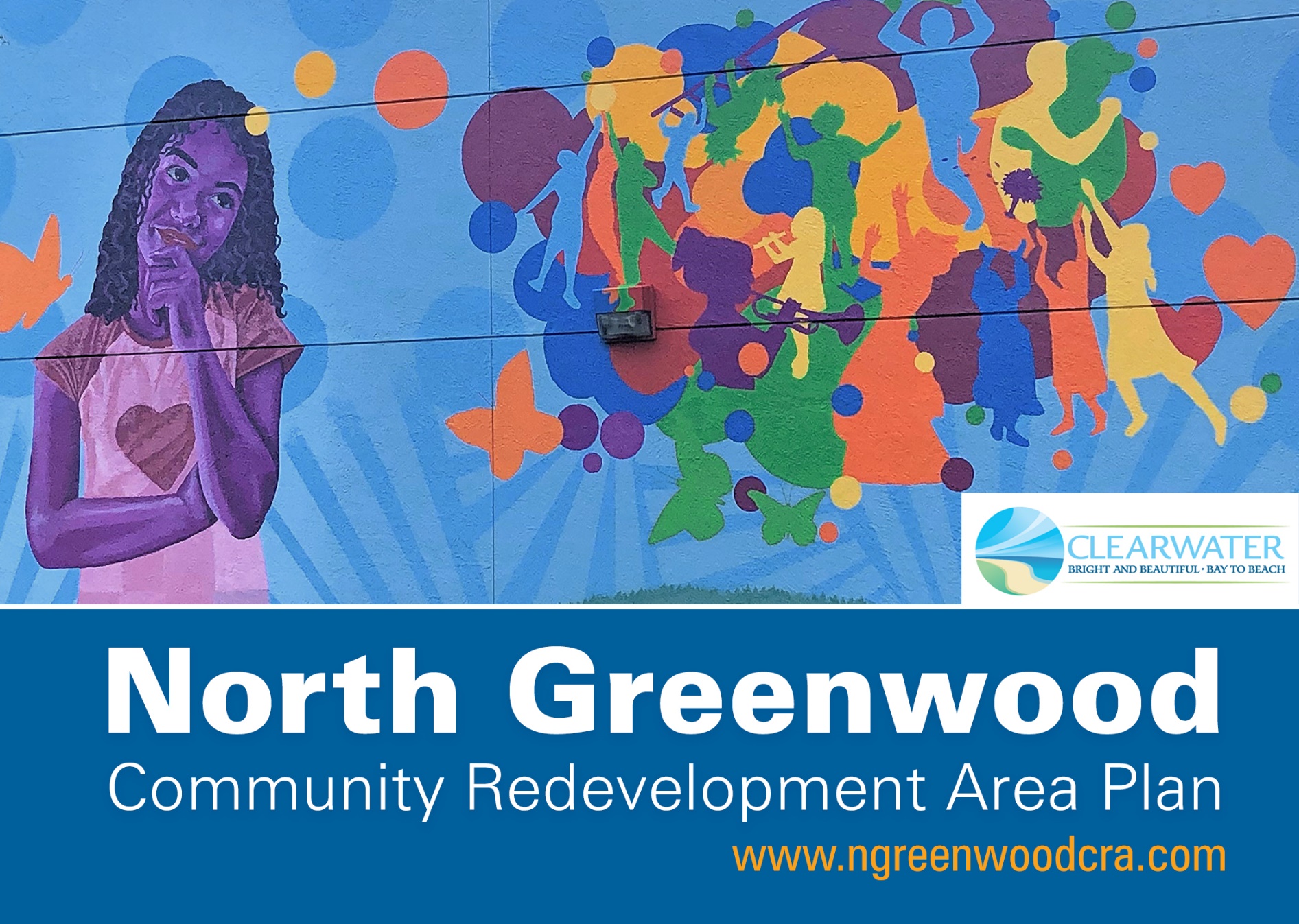 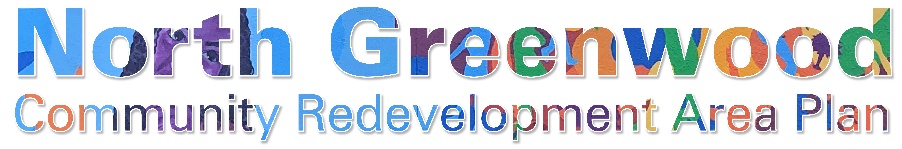 25
[Speaker Notes: We asked everyone to use Kevin Lynch’s urban framework elements and map / describe where they exist in North Greenwood]
Area E – N. MLK Jr. Ave Corridor
Comments We Heard
Traditional local business corridor
Vacant and underused commercial and adjacent vacant residential parcels
Redevelop City parcels
Potential CRA Plan Opportunities
Include commercial use incentives for both existing business improvements and new business attraction
Identify redevelopment opportunities and conditions for City owned parcels
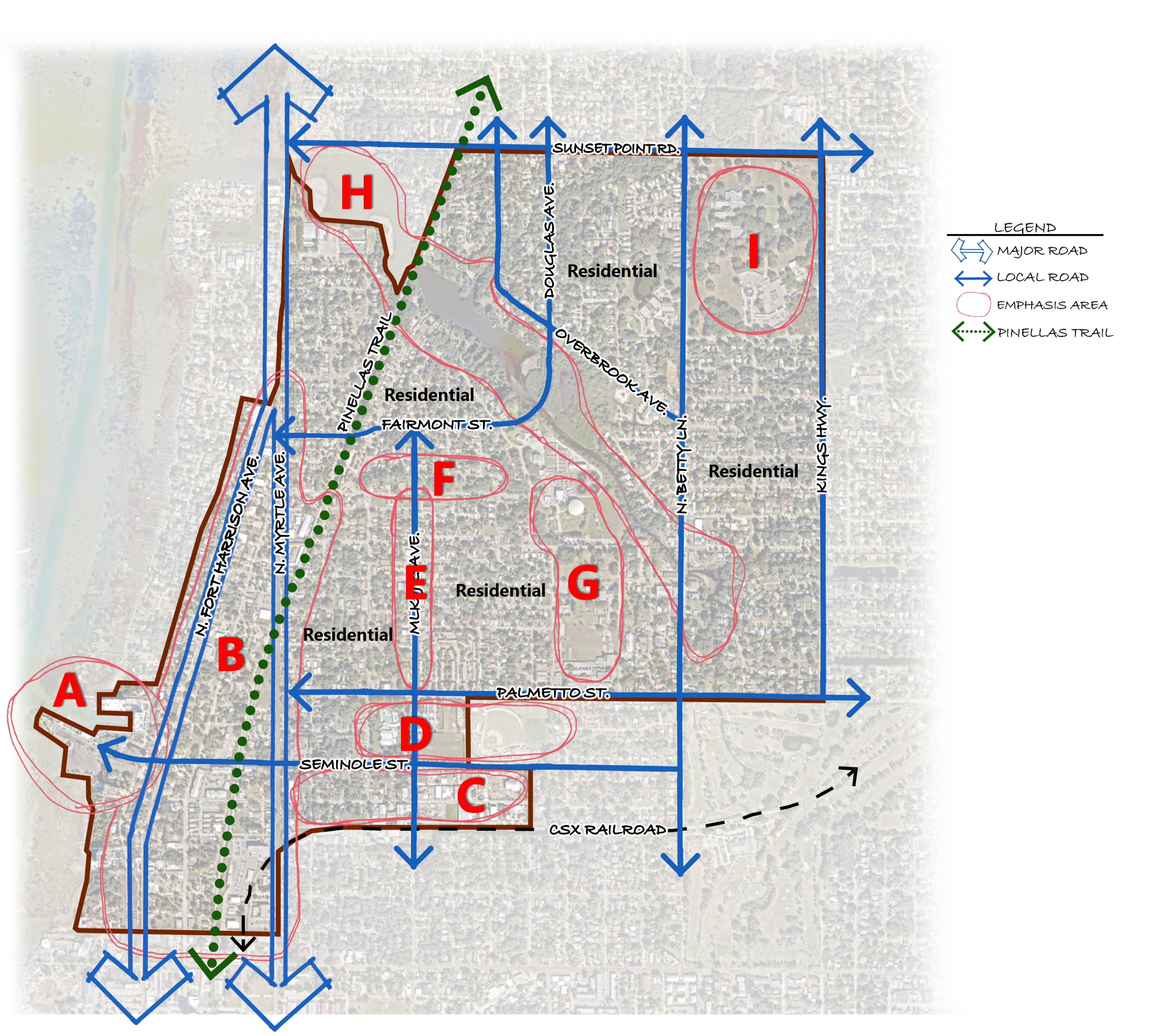 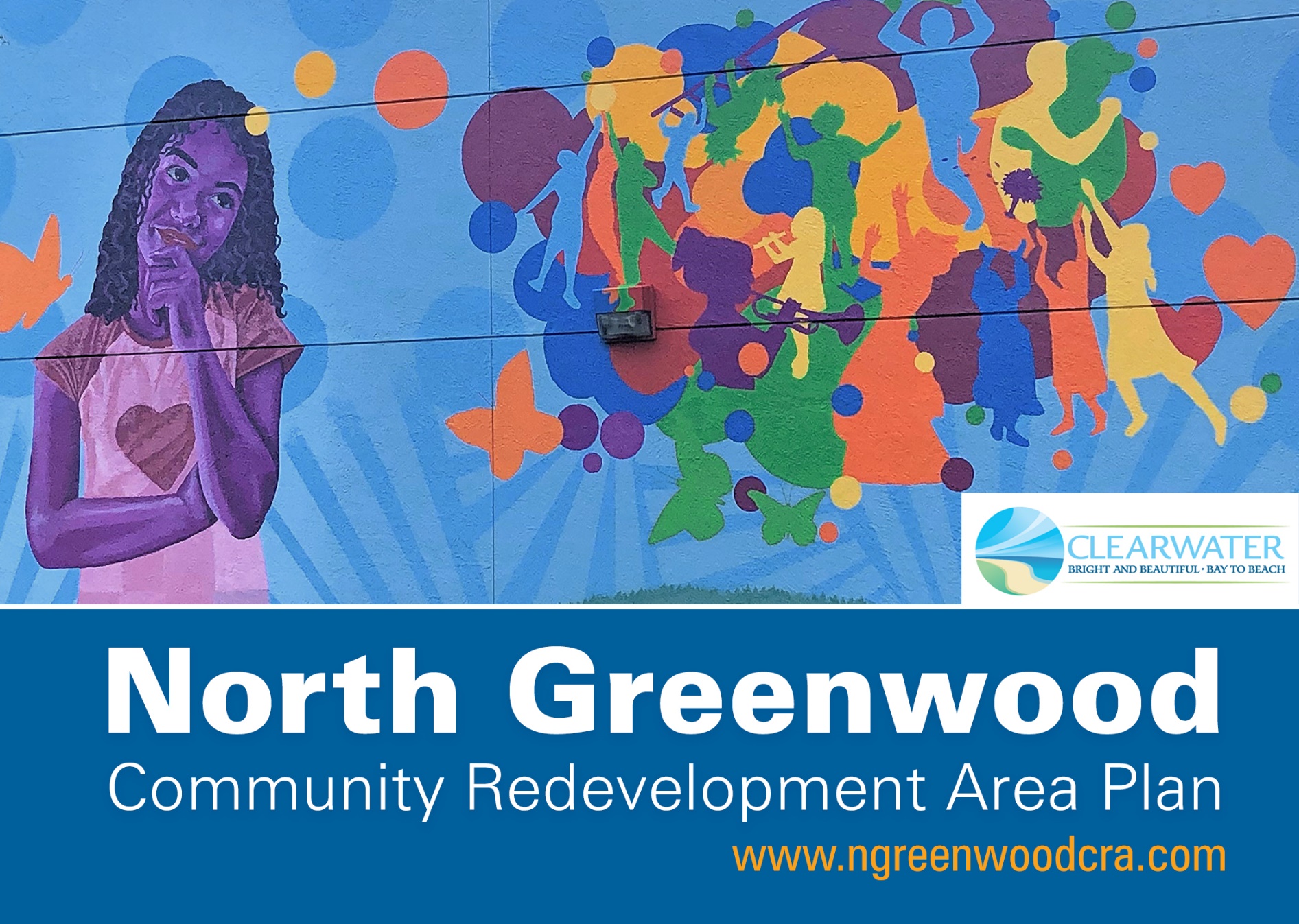 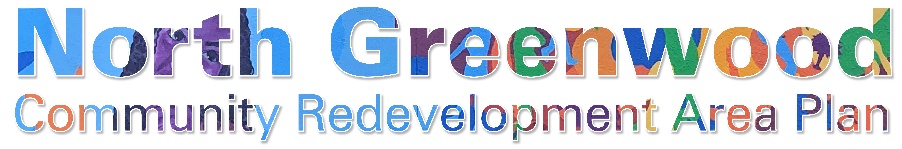 26
[Speaker Notes: We asked everyone to use Kevin Lynch’s urban framework elements and map / describe where they exist in North Greenwood]
Area F –  Curtis Museum / Cherry Harris Park
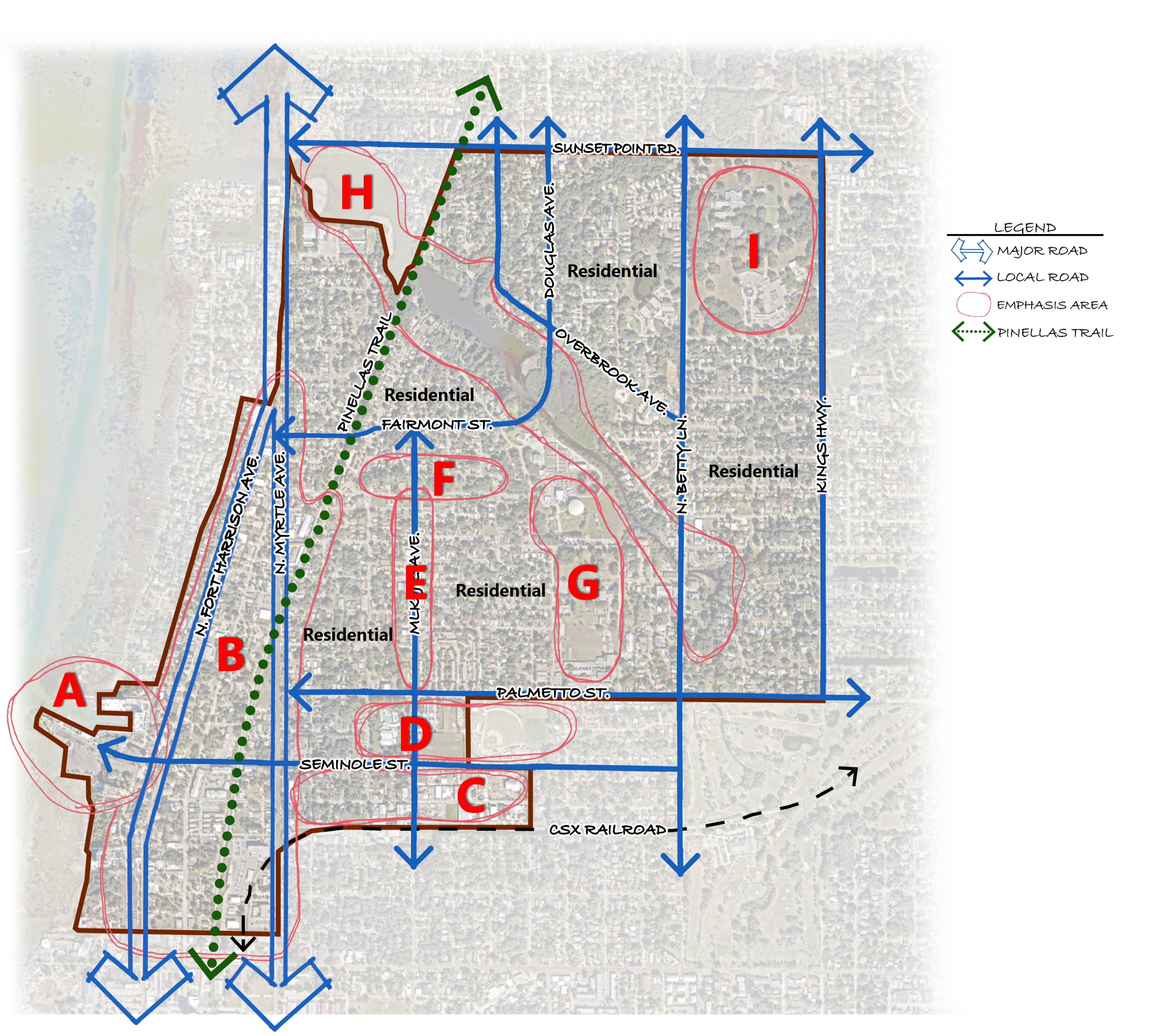 Comments We Heard
Great architecture, possible adaptive reuse of 2nd floor
Protect and enhance Curtis Museum on 1st floor
Potential CRA Plan Opportunities
Coordinate with School District and Museum, seek additional adaptive reuse alternatives
Redevelopment of adjacent parcels
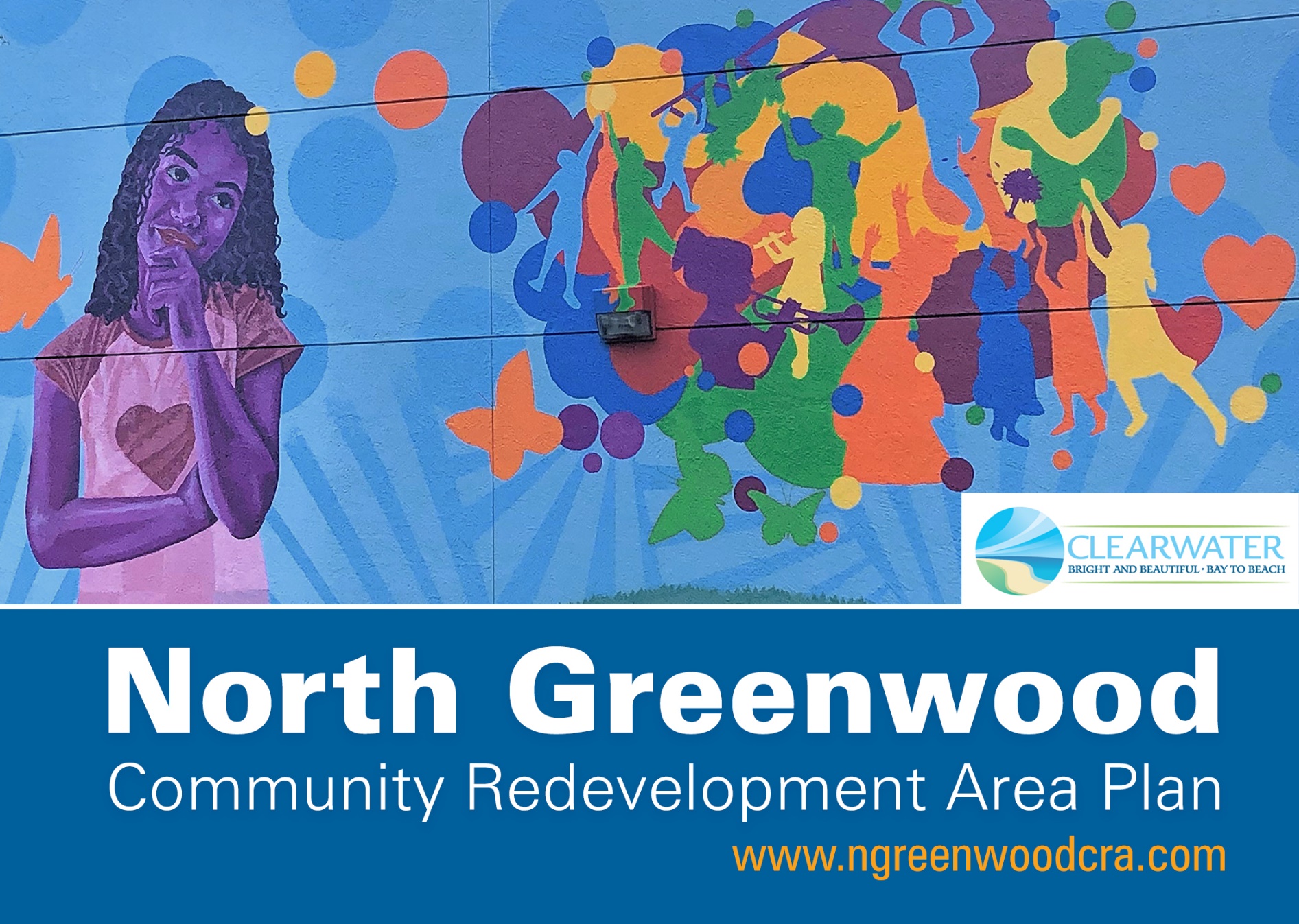 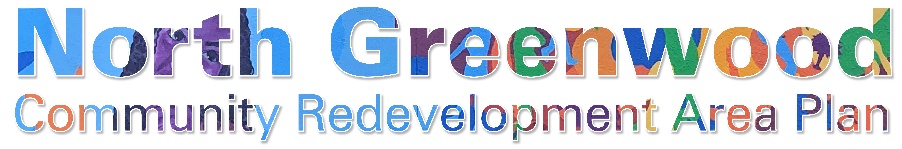 27
[Speaker Notes: We asked everyone to use Kevin Lynch’s urban framework elements and map / describe where they exist in North Greenwood]
Area G – Clearwater Intermediate School /  MLK Neighborhood Center / Park / Cemetery
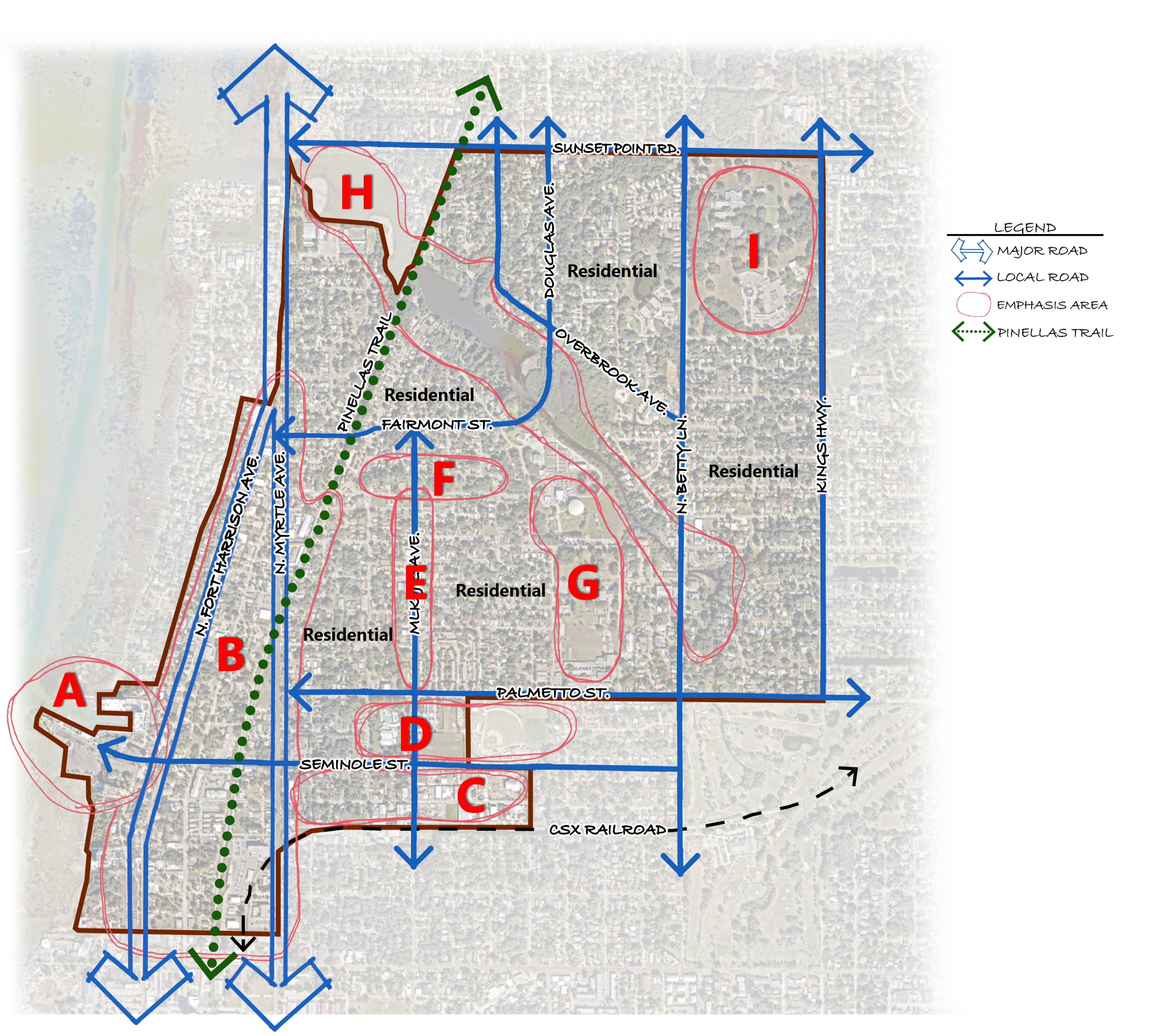 Comments We Heard
Community assets, recreation, open space
Need recognition and cemetery memorial
Facility odors
Potential CRA Plan Opportunities
Coordinate with School District and identify potential memorial treatments
Enhance beauty and increase access
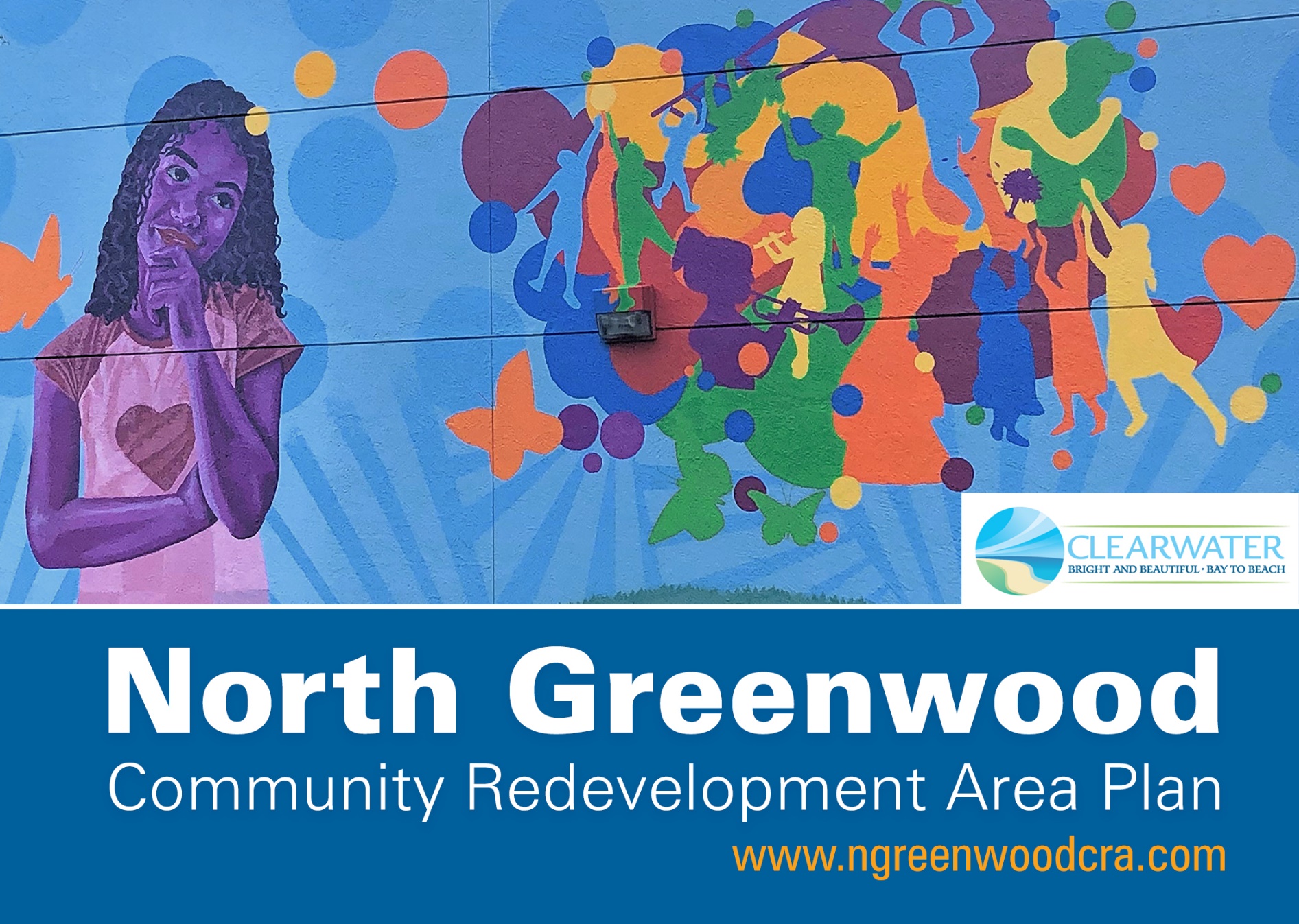 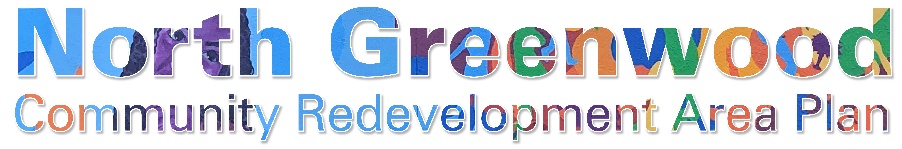 28
[Speaker Notes: We asked everyone to use Kevin Lynch’s urban framework elements and map / describe where they exist in North Greenwood]
Area H – Stevenson Creek / Shuffleboard / Lawn Bowling
Comments We Heard
Increase recreational access to waterfront
Possible kayak, canoe, paddleboard launch
Potential CRA Plan Opportunities
Protect existing natural and recreational uses
Identify key locations along existing City properties to provide water launch access
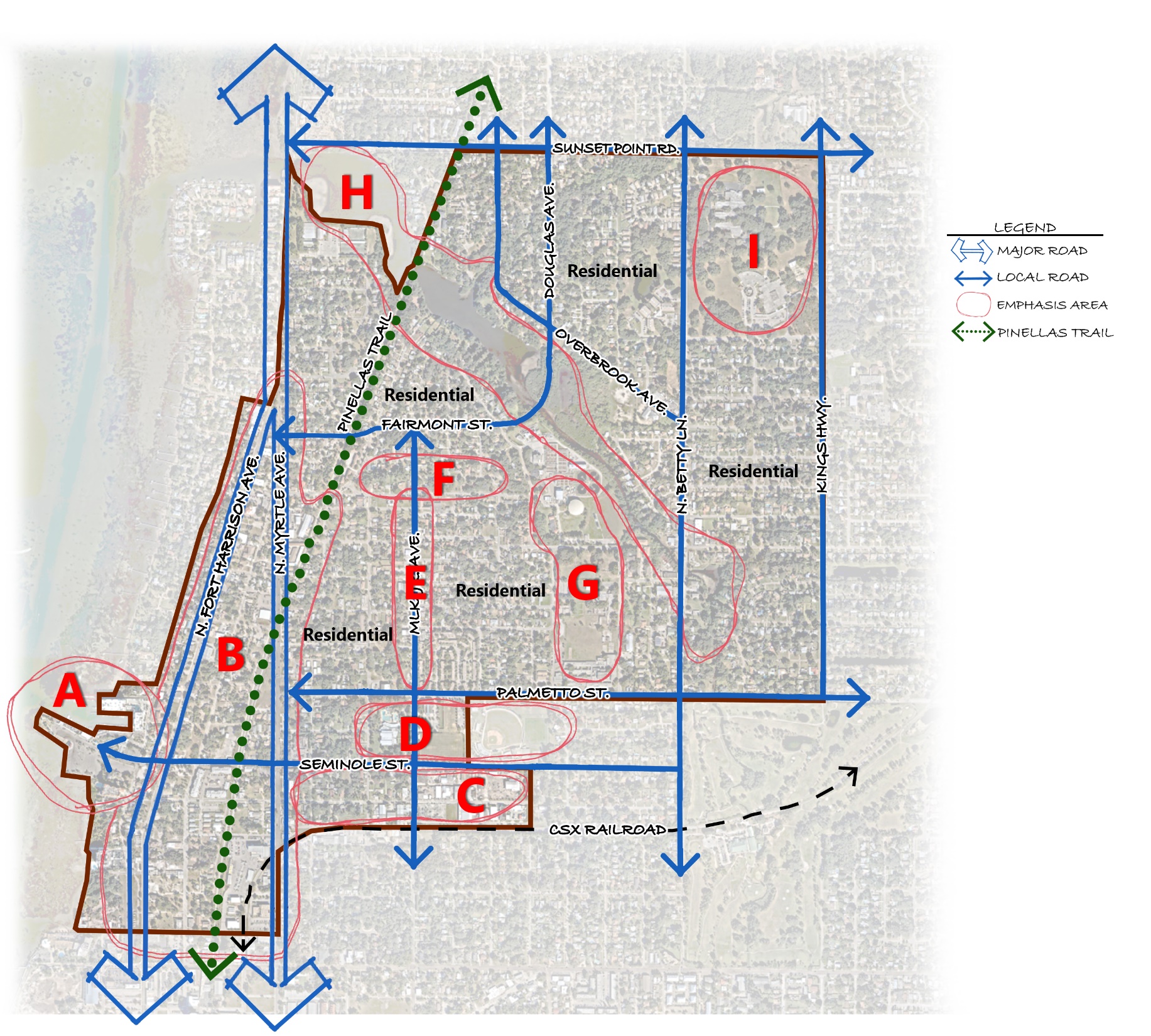 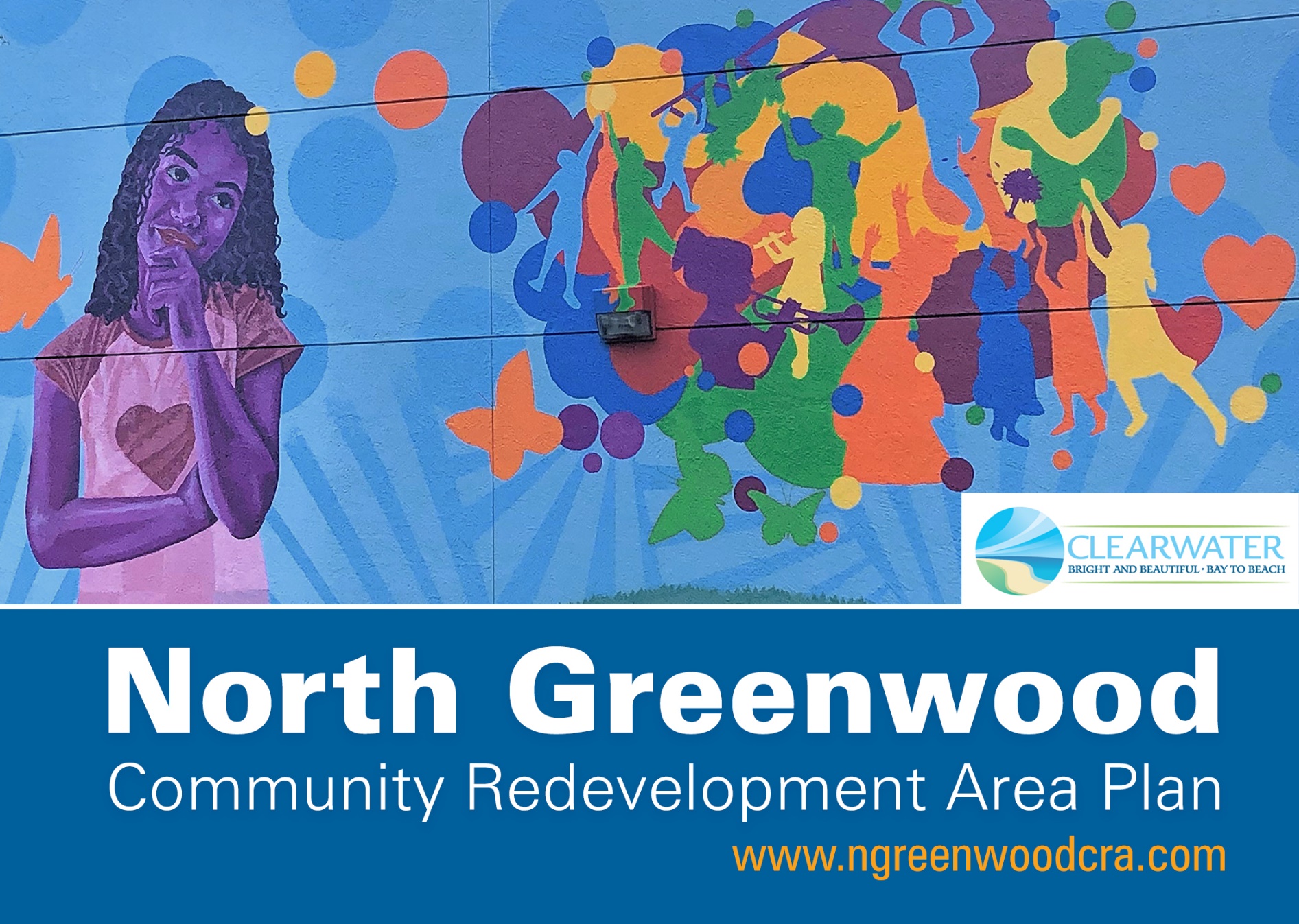 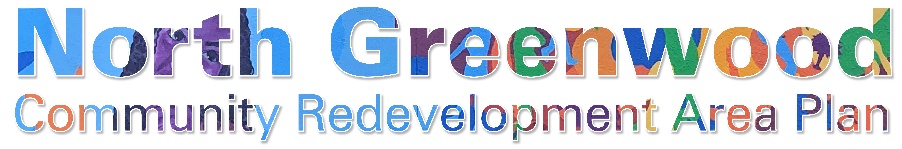 29
[Speaker Notes: We asked everyone to use Kevin Lynch’s urban framework elements and map / describe where they exist in North Greenwood]
Area I – Hunsinger / Sandy Lane Schools
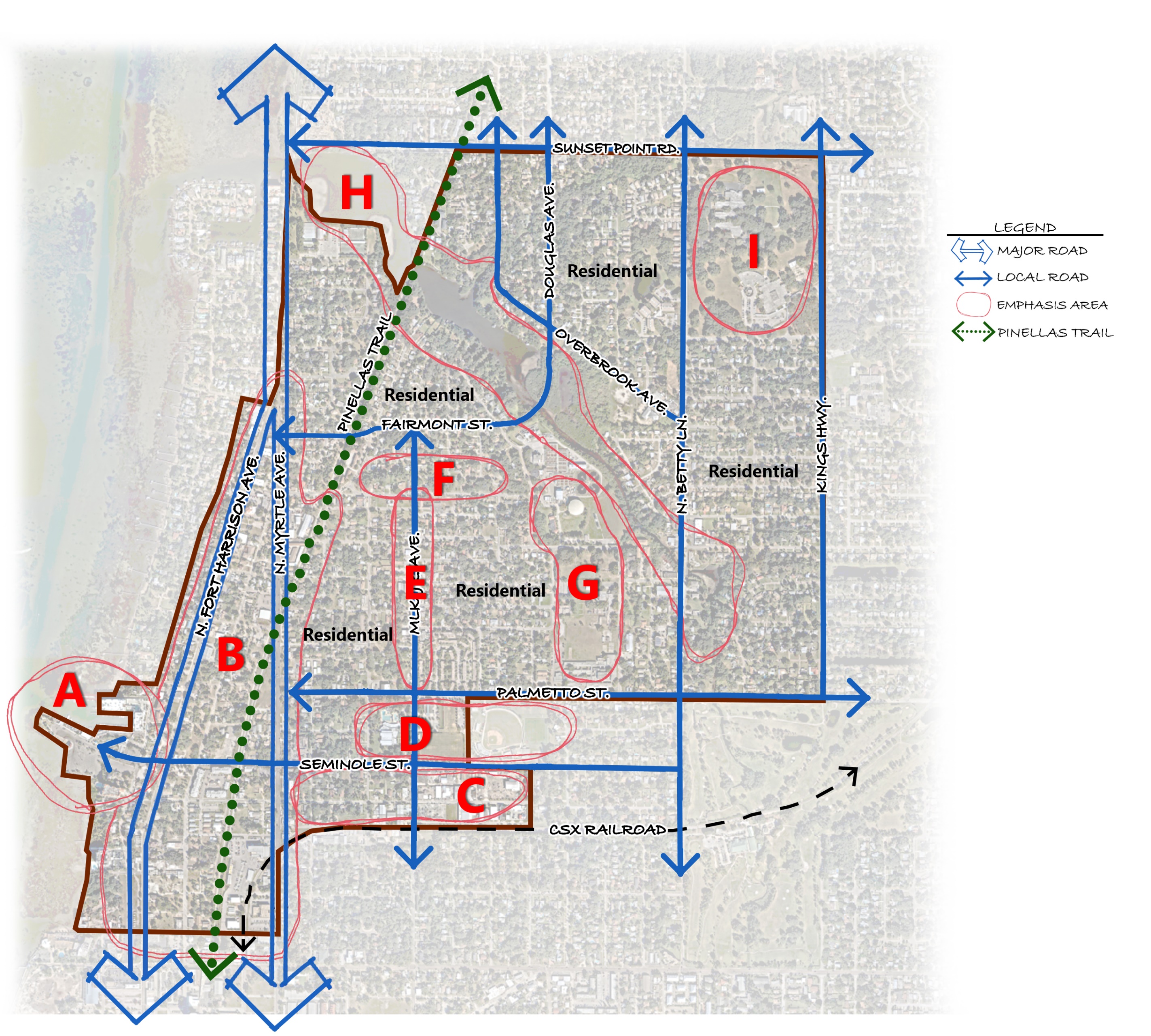 Comments We Heard
Safe routes and connections
Underutilized open space lands
Youth access to recreational courts
Potential CRA Plan Opportunities
Identify bike/ped connections and student routes to neighborhood
Identify infill development opportunities for School District owned parcels
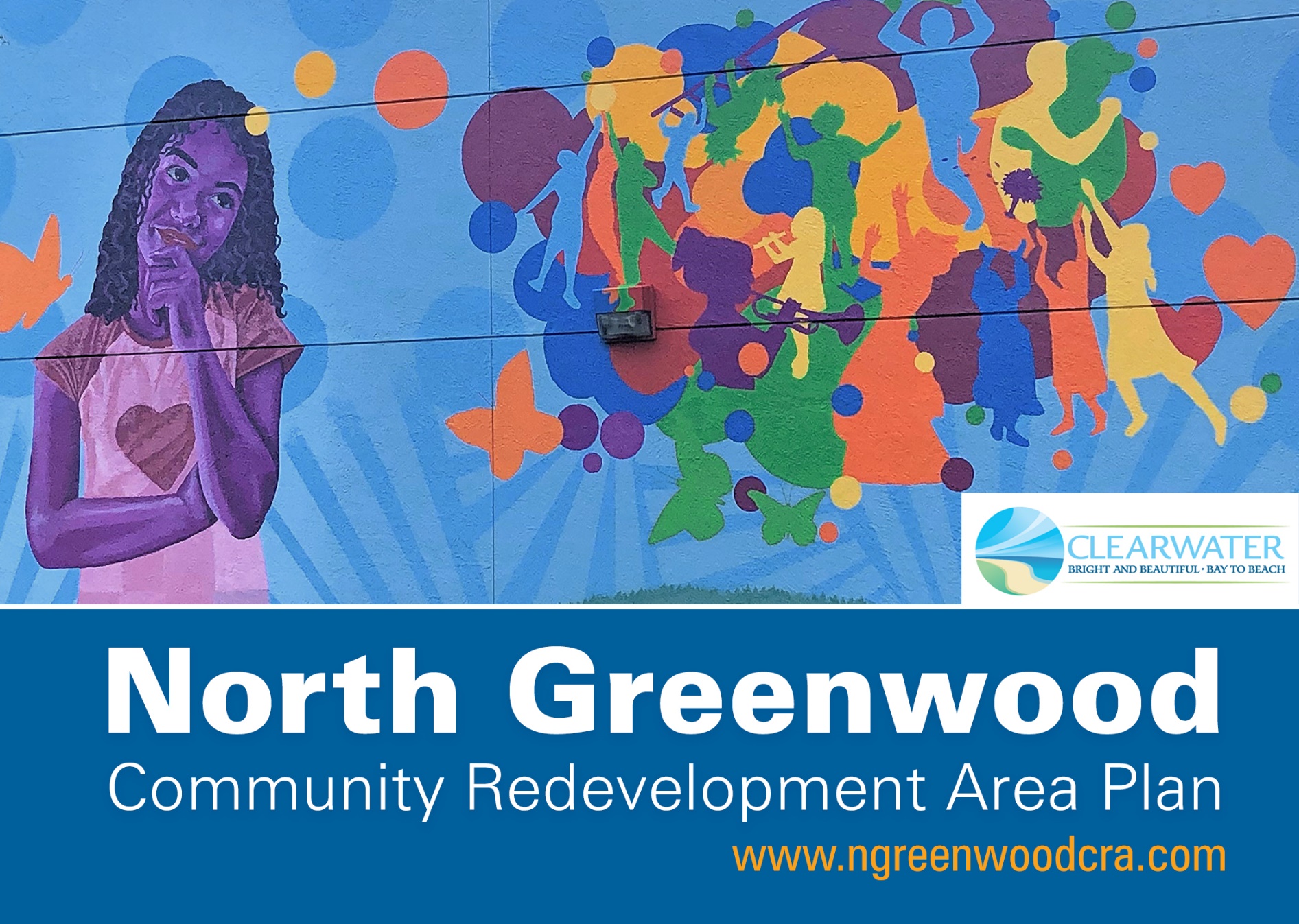 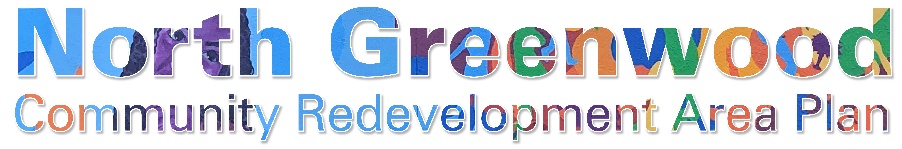 30
[Speaker Notes: We asked everyone to use Kevin Lynch’s urban framework elements and map / describe where they exist in North Greenwood]
Next Steps
Workshop #1 – Where Are We Now?
Thursday, February 24, 2022 (6:30 PM-8:15 PM)
Workshop #2 – Where Are We Going?
Tuesday, April 19, 2022 (6:30 PM)
Workshop #3 – Where Do We Want to Go?
Monday, June 13, 2022 (6:30 PM)
Workshop #4 – How Do We Get There?
Tuesday, August 2, 2022 (6:30 PM)
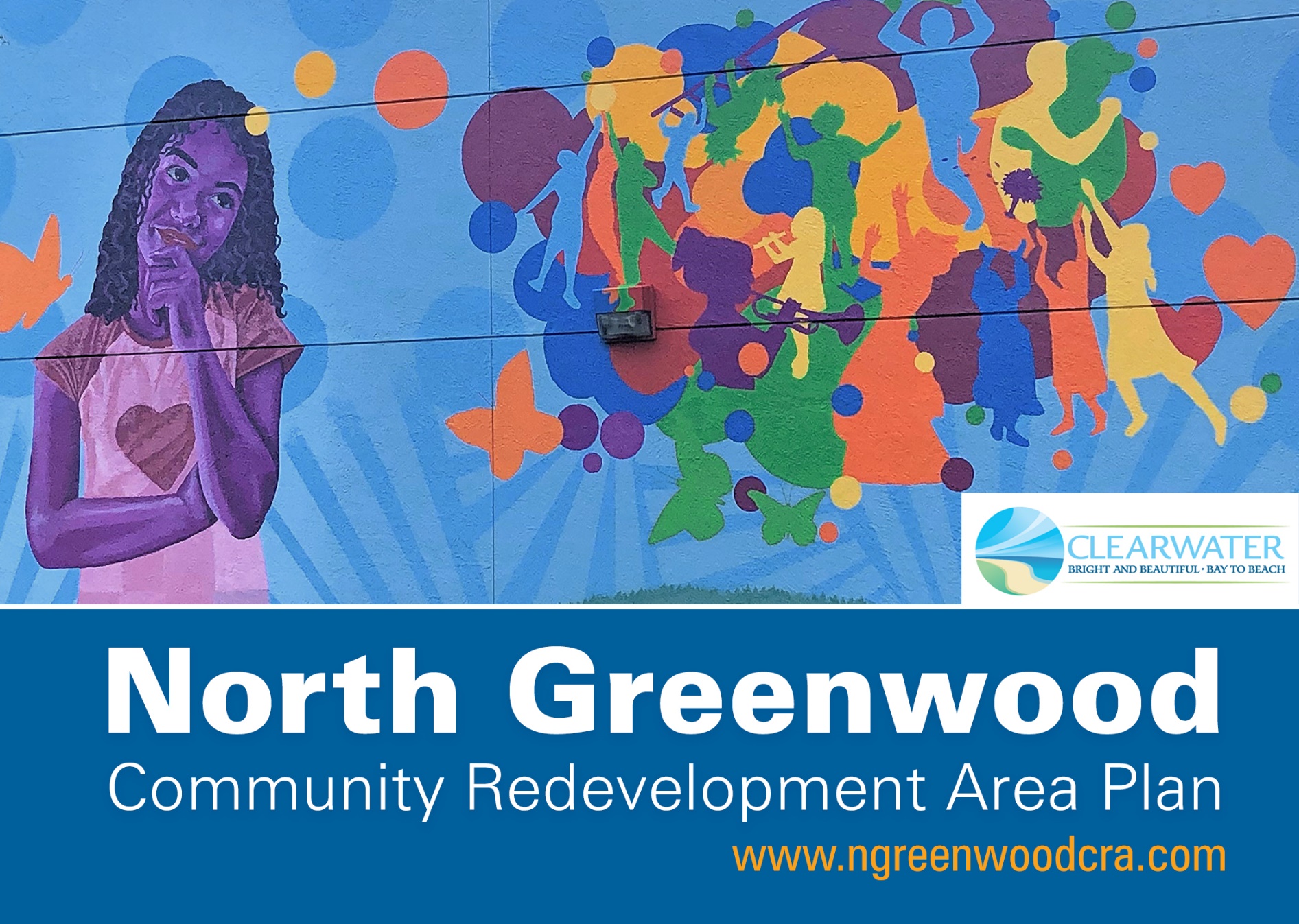 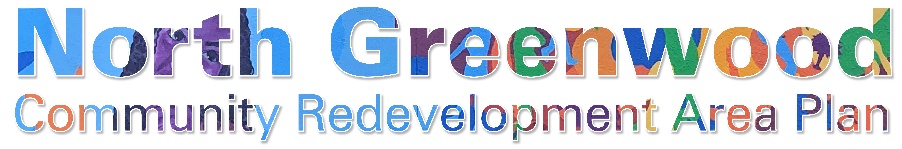 31
North Greenwood 
Community Redevelopment Area Plan
Elks Lodge Property Status
Chuck Lane – City of Clearwater
32
[Speaker Notes: Neale – switch to Turning Point presentation slide deck to facilitate survey.]
Thank you !
If you have any questions or              comments, please contact:
Dylan Prins
Planning & Development Dept.
ngreenwoodcra@myclearwater.com
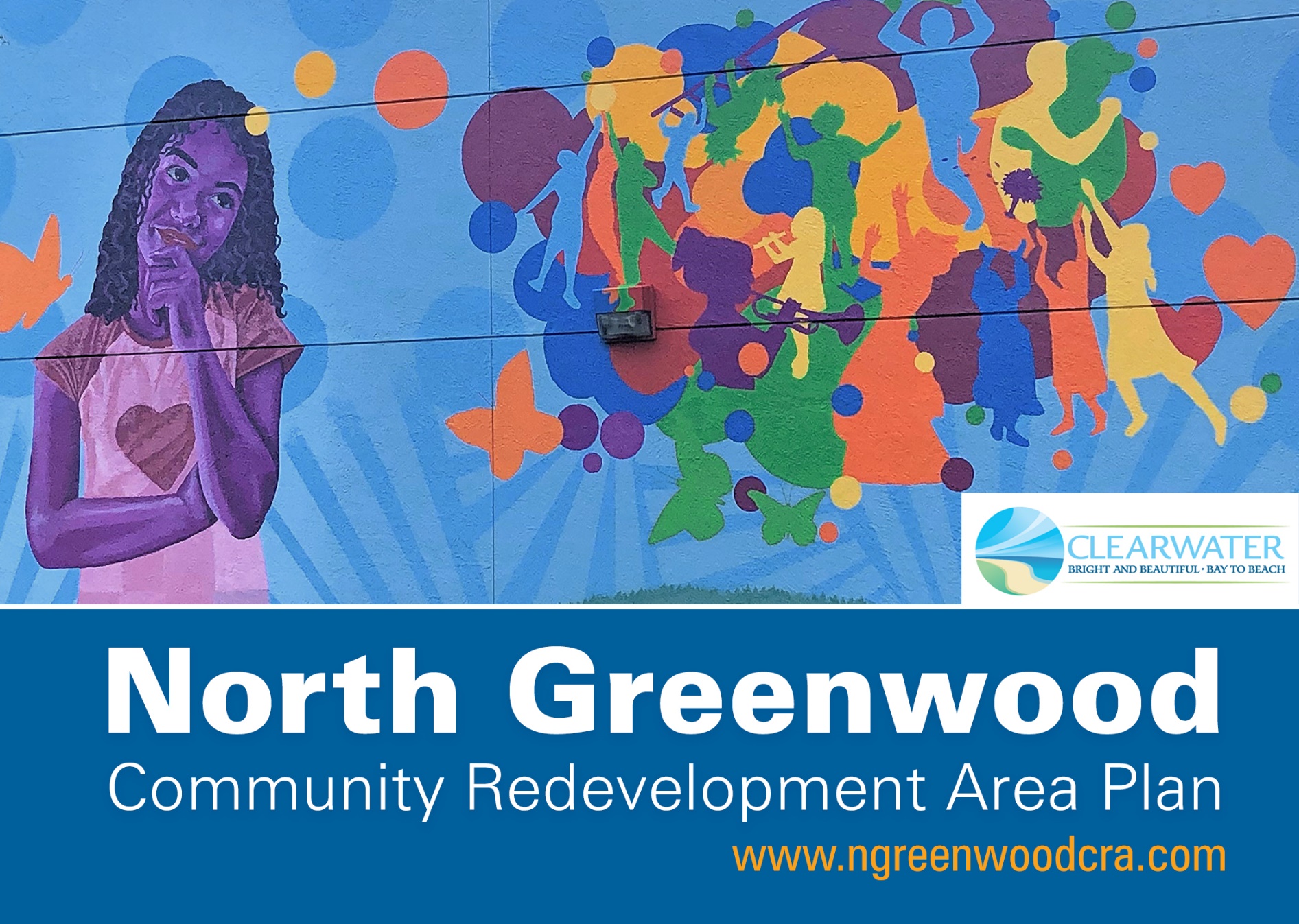 Sign up for project updates: 
www.ngreenwoodcra.com
33